Spinal Degenerative Diseases
1
Overview
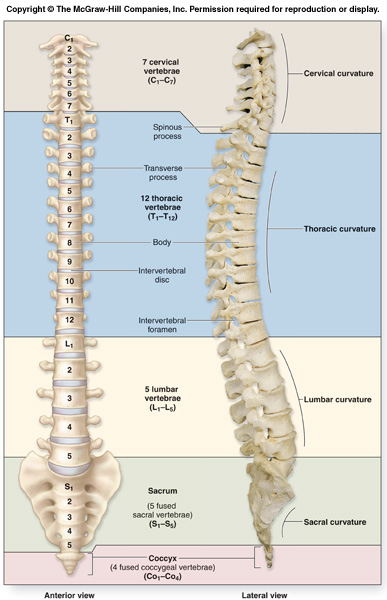 The Vertebral column consists of 33 vertebrae: 7 cervical, 12 thoracic, 5 lumbar, 5 sacral (fused to form the sacrum), and 4 coccygeal (the lower 3 are fused)
Spinal cord proper ends at L1 in adult, and the remaining spinal nerves, seeking their intervertebral foramen of exit form the cauda equina.
Subarachnoid space ends at S2.
2
Overview
The vertebrae from C2 to S1 articulate with each other by two types of joints:
Facet joint
Synovial joint between superior and inferior articular processes.
Intervertebral disc
Cartilaginous joint between the vertebral bodies, it works as a shock absorber. The disc consists of; 
Annulus fibrosus: fibrous ,tough, outer layer.
Nucleus  pulposus: gelatinous part, with 80% water, which decreases with aging.
3
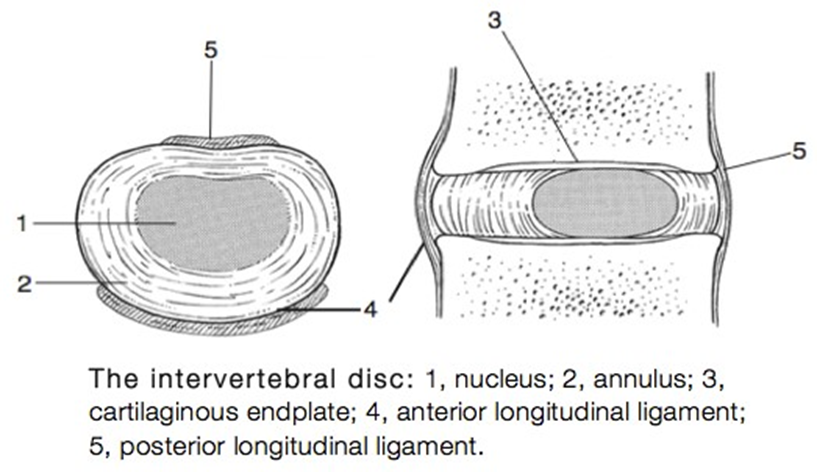 4
Overview
Vertebrae are also stabilized by the following ligaments:
Anterior longitudinal ligament
Posterior longitudinal ligament
Ligamentum flavum: between the laminae (The strongest lig.)
Interspinus ligament: between the inner surface of the spinous processes.
Supraspinous ligament: between the tips of the spinous processes. 
Intertransverse ligament: between the transverse processes.
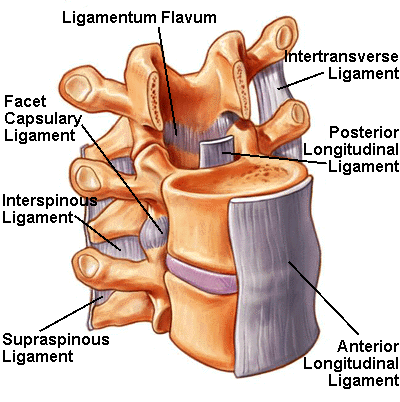 Degenerative Diseases of The Spine
a general term that covers many types of conditions involve the gradual loss of normal structure and function of the spine over time. This kind of spinal problems is usually a part of the normal aging process.

many people are more prone to spinal problems than others, like those who have: infections, tumors, muscle strains, or arthritis.
6
Degenerative Diseases of The Spine
1. Degeneration of the disc : (process of dehydration )
The intervertebral discs are composed of 90% water , with age the water content decreases thus the elasticity will decrease and this will increase the tendency for disc prolapse .
2. Facet joint prolapsed : they are synovial joints so they dehydrate with age .
3.Ligament degeneration : the ligament become hypertrophied causing pressure on spinal cord and nerve root or thecal sac .
7
[Speaker Notes: desiccation
 [des″ĭ-ka´shun]the act of drying.]
Degenerative Diseases of The Spine
4.Bone degeneration : osteophyte formation , when they present on the posterior side they cause more symptoms than anterior .
5.Spondylolysis : associated with pars interarticularis fracture.
6.Spondylolithiasis : appears on oblique view X-ray as (decapitated scoty dog appearance ).
8
[Speaker Notes: subluxation
 [sub″luk-sa´shun]incomplete or partial dislocation.]
Intervertebral Disc degeneration
Many factors including aging, induce changes in the biochemical and structural formation of the intervertebral discs, such as decreasing its water-binding capacity. The water content decreases down to 70%.

Development of annular tears in the annulus fibrosus due to weakness allows nucleus pulposus to prolapse into the defects.
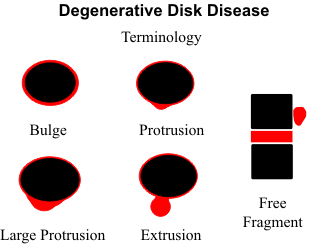 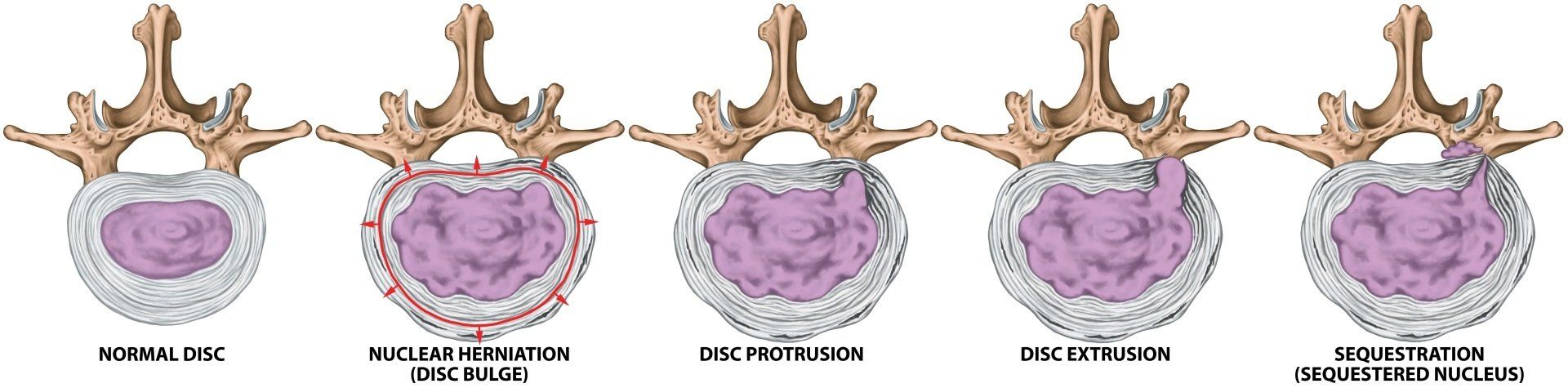 9
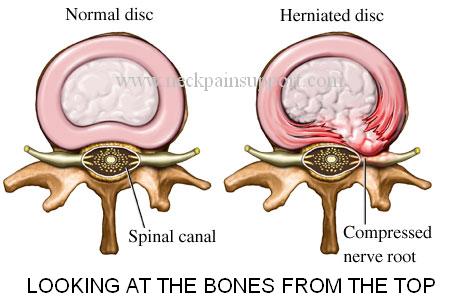 10
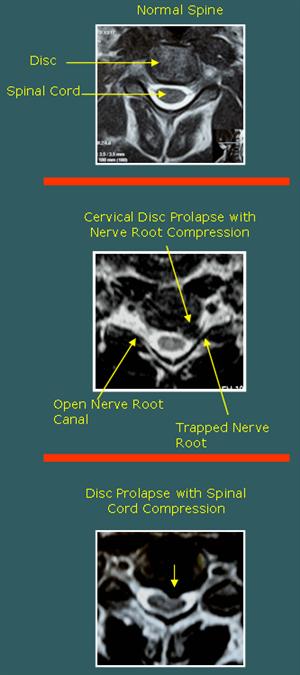 Directions of prolapse:
Posterolateral 
Posterior 
Lateral
Central
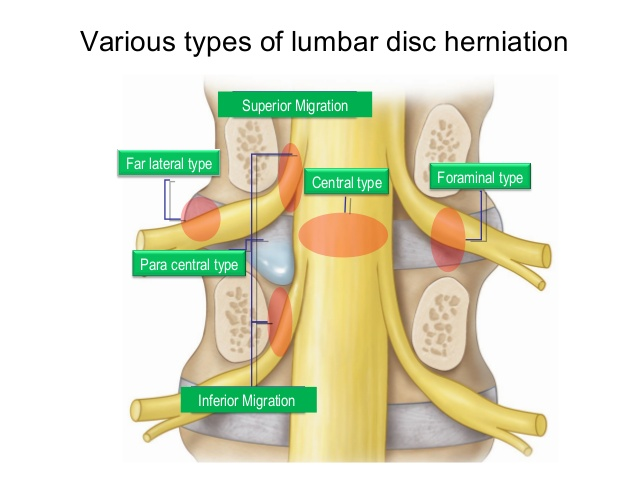 11
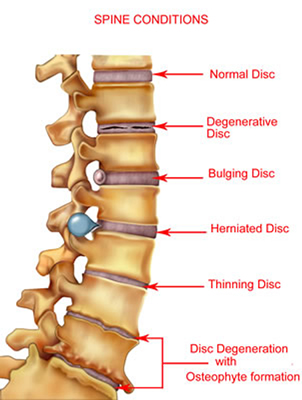 Types:
Cervical Disc Prolapse

Cervical Spondylosis

Thoracic Disc Herniation

Lumbar Disc Prolapse most common 
4.Lumbar Stenosis

5.Lumbar Spondylolisthesis
12
Cervical Disc Prolapse
Cervical disc herniation is a condition in which the inner gelatinous substance of the disc escapes through a tear in the outer, fibrous ring causing a compression of the spinal cord or the surrounding nerves, resulting in neck or arm pain.
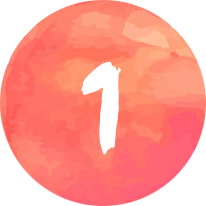 13
Cervical Disc Prolapse
Less common than disc prolapse in the lumbar area.
The disc prolapse occurs most frequently at the C6/7  (70% ) level because they are most mobile  and at the C5/6 level (20%). 
 Disc prolapse above these levels and at the C7/T1 level is much less common.
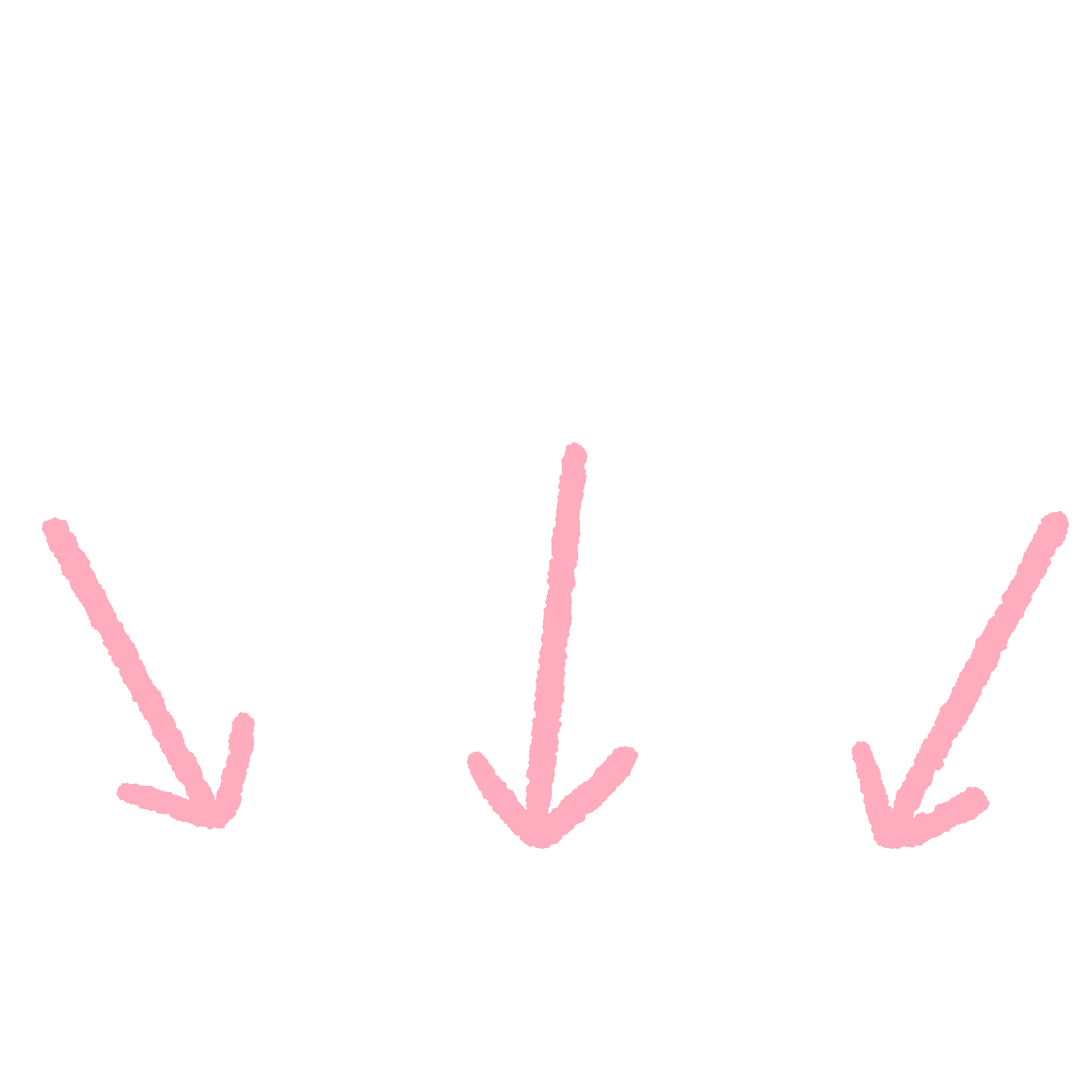 ▪ Physical exam leads you to the level of the disc .
14
Cervical Disc Prolapse
The cervical disc prolapse is usually in the posterolateral direction, because the strong posterior longitudinal ligament prevents direct posterior herniation.
 The posterolateral disc herniation will cause compression of the adjacent nerve root as it enters and passes through the intervertebral neural foramen causing “Radiculopathy” .
If the cervical disc herniates posteriorly, causing compression on the adjacent cervical spinal cord, It’s a  neurosurgical emergency.
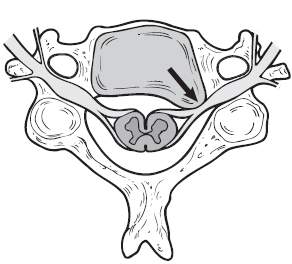 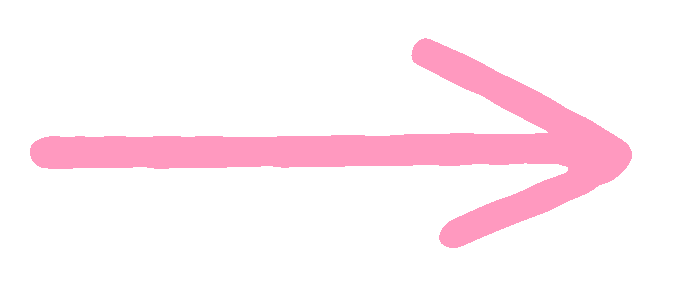 15
Cervical Disc Prolapse
Radiculopathy
Skull / atlas
C1
C4/C5
C5
C1/C2
C5/C6
C2
C6
C2/C3
C3
C6/C7
C7
C3/C4
C4
C7/T1
C8
16
Cervical Disc ProlapseCauses
Repetitive cervical stress .
Trauma.
Heavy lifting.
Prolonged sedentary position.
Whiplash accidents (Neck strain).
Frequent acceleration/deceleration.
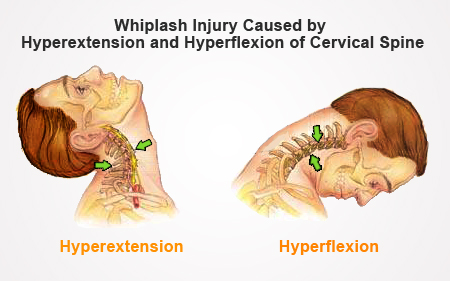 Clinical Manifestations (History)
1) Pain: 
 Begins usually in the cervical region.
 It characteristically radiates into the periscapular area and shoulder and down the arm (brachial neuralgia).
The neck pain commonly regresses while the pain radiating to the arm becomes more severe.
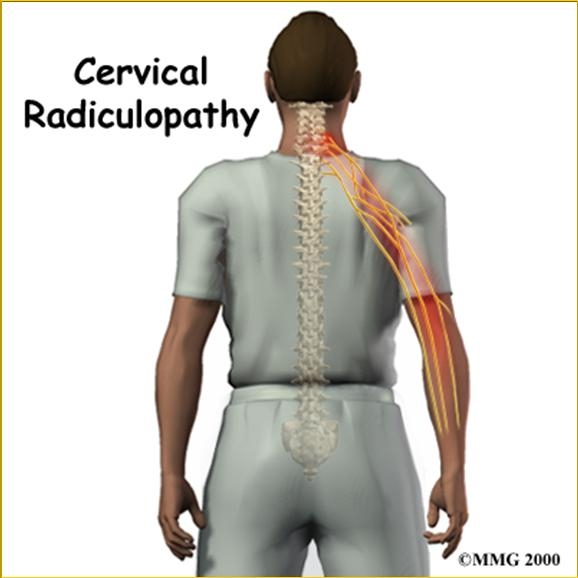 18
Clinical Manifestations (History)
It is usually described as a ‘deep’, ‘boring’ or ‘aching’ pain
The patient is usually severely distressed and debilitated by the discomfort. 
Pain is exacerbated by neck extension and rotation (Spurling maneuver), and relieved by the use of analgesics.
 

2) Sensory disturbance, particularly numbness or tingling in the distribution of the dermatome affected.
19
Physical Examination
Cervical spine movements will be restricted and the head is often held rigidly to one side, usually moderately flexed.
If the disc herniation is long standing there may be wasting in the appropriate muscle group.
Sensation should be tested in the arm and hand and the sensory loss will be characteristic for the nerve root involved .
The location of the sensory disturbance is more useful than the pain as an indication of root level.
A) The deep tendon reflexes provide objective evidence of nerve root compression in the following distribution:
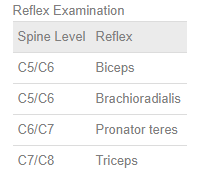 20
Physical Examination
B) Sensory disturbance : more useful diagnostically

C5 : lateral arm.

C6 : Lateral forearm, thumb, index finger.

C7 : posterior forearm, middle  finger.

C8 : medial forearm, ring and little finger.

T1 : Medial arm.
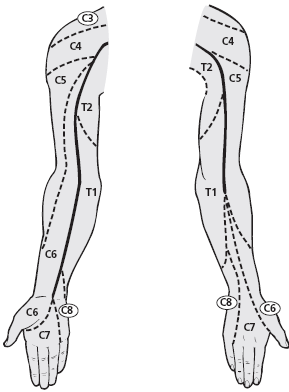 Physical Examination
C) Weakness:
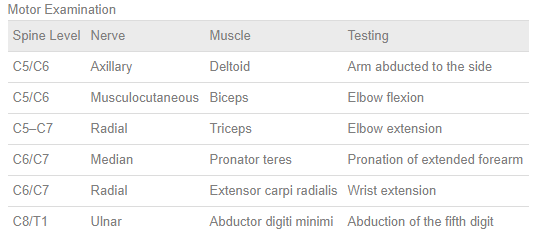 22
Physical Examination
C5/6 prolapsed intervertebral disc (C6 nerve root)
Depressed supinator,biceps reflex.
Numbness or tingling in the thumb or index finger.
Occasionally mild weakness of elbow flexion.
C6/C7 prolapsed intervertebral disc (C7 nerve root)
 Weakness of elbow extension.
Absent triceps jerk.
 Numbness or tingling in the middle or index finger.
23
Physical Examination
C7/T1 prolapsed intervertebral disc (C8 nerve root)
 Weakness may involve long flexor muscles, triceps, finger extensors and intrinsic muscles.
 Diminished sensation in ring and little finger and on the medial border of the hand and forearm.
 Triceps jerk may be depressed.
24
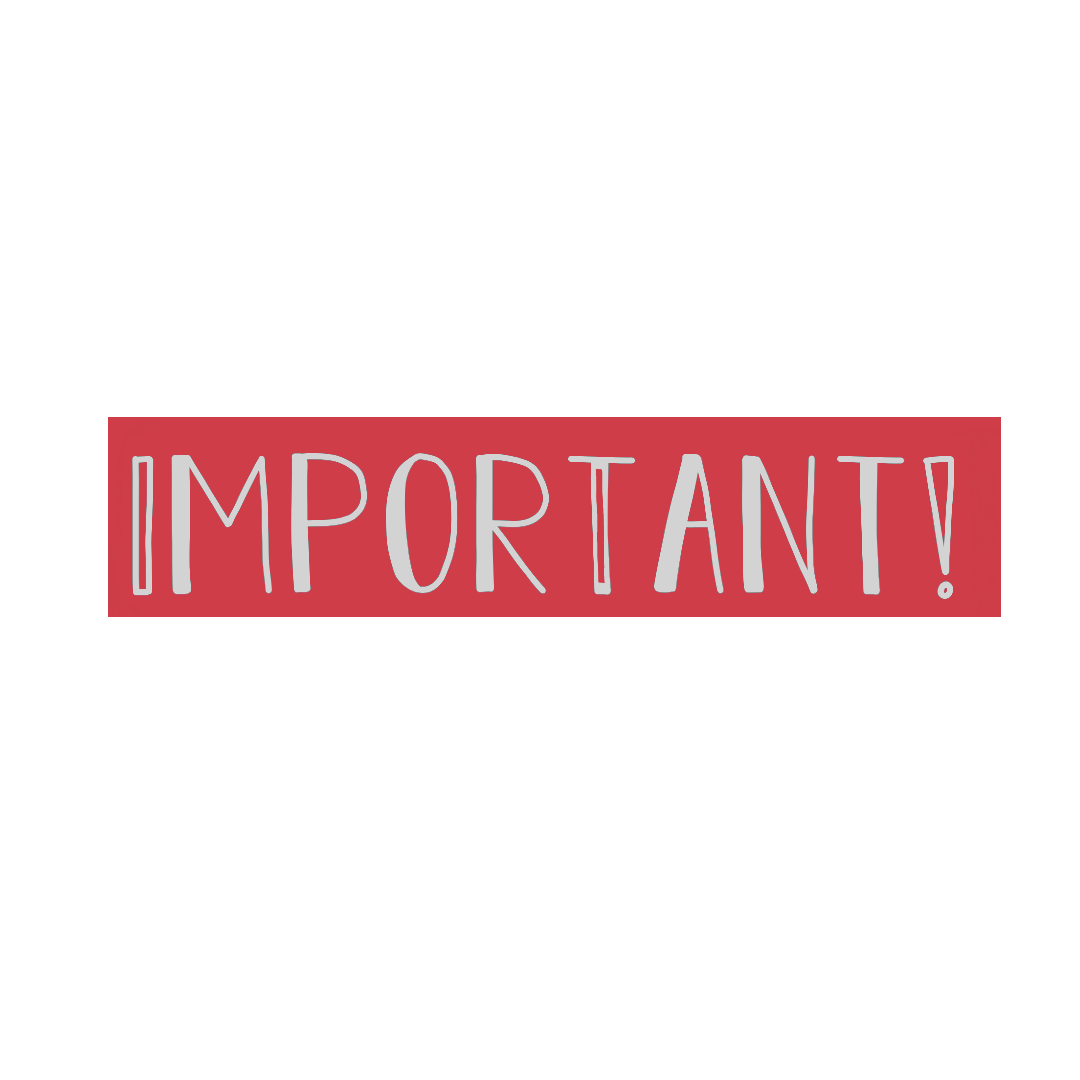 If during physical examination for a case of suspected cervical disc herniation, found abnormal signs in the lower limbs, such as increased tone, hyperreflexia or an upgoing extensor plantar response, you should suspect that the prolapsed disc is compressing the spinal cord (posterior herniation) 
 (myelopathic syndrome with lower  motor neuron signs  at the level of  compression and  upper motor neuron signs  distally).
25
Radiological Investigations
High-quality MRI is now the investigation of choice and has almost completely replaced both myelography and CT.
The spine needs to be imaged in at least two planes.
 In the cervical and thoracic regions a T2-weighted sequence is mandatory to assess damage to the spinal cord.
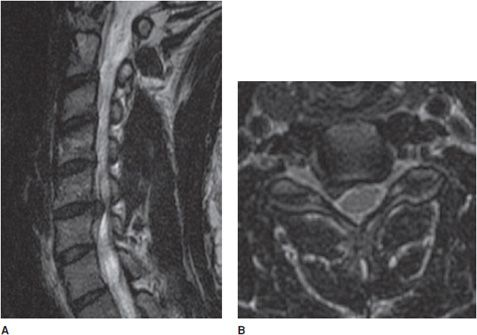 26
Management
Conservative treatment
Patients may find relief by:
Applying ice or heat.
Using medications to control pain and inflammation (NSAIDs).
Exercising the neck and shoulder areas (alone or with the help of a professional familiar with neck conditions) to relieve stiffness and maintain flexibility.
Use of a cervical collar, cervical pillows or                                                   neck traction may also be recommended                                               to stabilize the neck and improve neck                                         alignment.
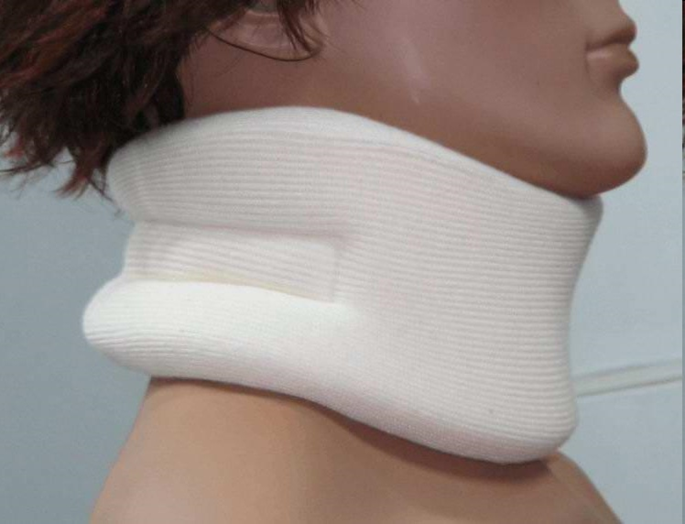 Conservative treatment is the 1st choice, except in two cases we do surgery :
Myelopathy
If red flags are present
Red flags : 
Significant weakness and loss of function
Intractable pain .
Hx of malignancy
Extremes of age and multiple comorbidity 
Fever and night sweat
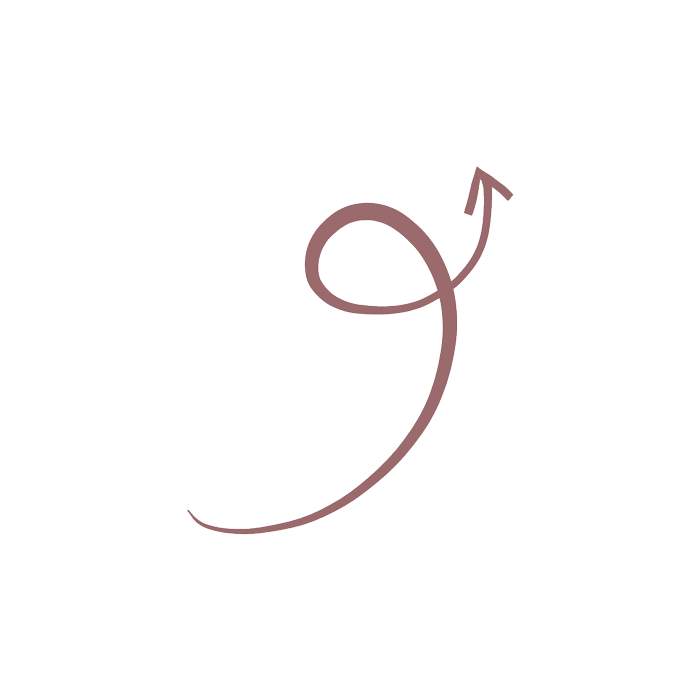 If conservative treatment fails we go for surgery
Operative Procedures
The two most commonly performed operations
for cervical disc prolapse are:
Cervical foraminotomy with excision of the disc prolapse.
Anterior cervical discectomy, with subsequent fusion.
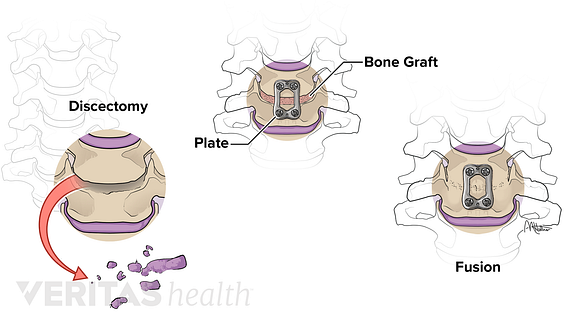 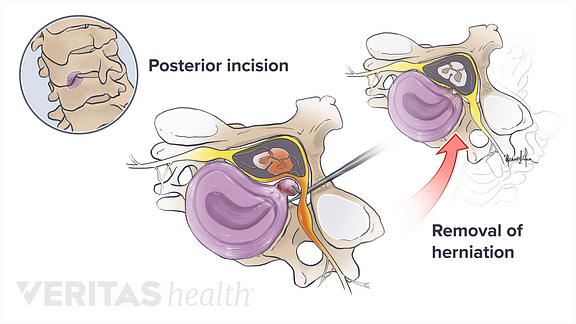 29
Cervical Spondylosis
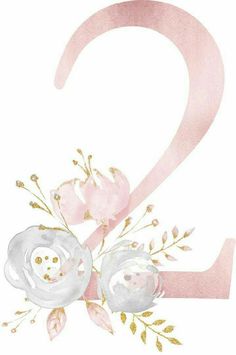 Cervical spondylosis is a degenerative arthritic process involving the cervical spine and affecting the intervertebral disc, facet joints and vertebral bodies.
30
Pathologic Changes
The degenerative process occurs in most cases largely as a result of the inevitable stresses and traumas that occur to the cervical spine as a result of the normal activities of daily living.

the process is aggravated by repetitive or chronic trauma, as may occur in some occupations, and as a result of an episode of severe trauma.

 As the disc degenerates there is greater stress on the articular cartilages of the vertebral end-plates and osteophytic spurs (abnormal growth) develop around the margins of the disintegrating end-plates.
31
Pathologic Changes
The intervertebral foramen may be narrowed by these osteophytes, so causing compression of the nerve root. It’s called a ‘hard disc protrusion’, to distinguish it from the acute ‘soft’ cervical disc herniation.

The spondylitic process may cause narrowing of the spinal canal as a result of osteophyte formation, particularly the formation of hypertrophic bony ridges at the anterior intervertebral spaces of the spinal canal and hypertrophy of the ligamentam  flavum. This may result in compression of the spinal cord. Such compression is maximal during hyperextension of the neck and may cause “cervical myelopathy”, here it can affect not only the arms, but the legs as well.
32
Risk Factors
Major: Aging, By age 60, most women and men show signs of cervical spondylosis on x-ray without symptoms. 

Other factors:
Past neck injury (often several years ago).
Severe arthritis.
Past spine surgery.
34
Clinical Manifestations
Symptoms often develop slowly over time, but may start suddenly.
Common symptoms are:
Neck pain (may radiate to the arms or shoulder).
Neck stiffness that gets worse over time.
Loss of sensation or abnormal sensations in the shoulders, arms, or (rarely) legs.
Weakness of the arms or (rarely) legs.
Headaches, particularly in the back of the head.
Less common symptoms are:
Loss of balance
Loss of control over the bladder or bowels (if spinal cord is compressed).
[Speaker Notes: The pain usually settles over a period of a few days or weeks but frequently recurs and is associated with increasing stiffness of the neck]
The clinical features are  similar to the neuralgia caused by an acute soft disc prolapse, in that the pain radiates diffusely into the periscapular area and shoulder, numbness and tingling in the appropriate dermatome distribution, and weakness of the arm are present also.
 Although the clinical features may be almost indistinguishable from those due to an acute soft disc prolapse, the process is usually not as acute and the patient often has a history of intermittent or chronic pain.
 Wasting of a muscle group in the appropriate nerve root distribution is more common because of the longer history, but the examination findings will otherwise be similar to those seen with an acute soft disc protrusion.
35
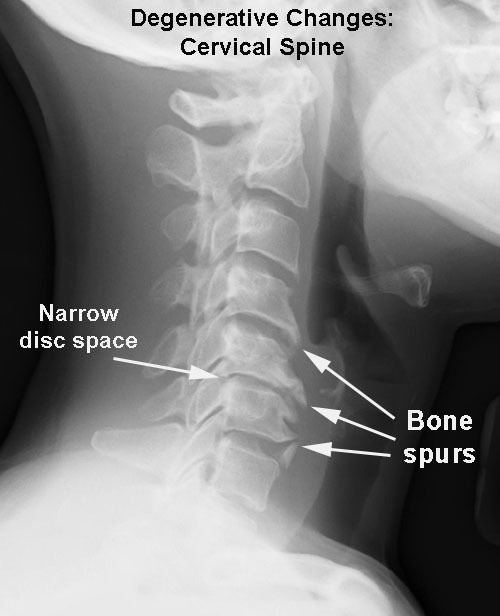 36
CERVICAL SPONDYLOTIC MYELOPATHY (CSM)
Cervical spondylosis is the most common cause of myelopathy in patients > 55 yrs of age.

Cervical spondylotic myelopathy (CSM) develops in almost all patients with < 30% narrowing of the cross-sectional area of the cervical spinal canal (although some patients with severe cord compression do not have myelopathy).
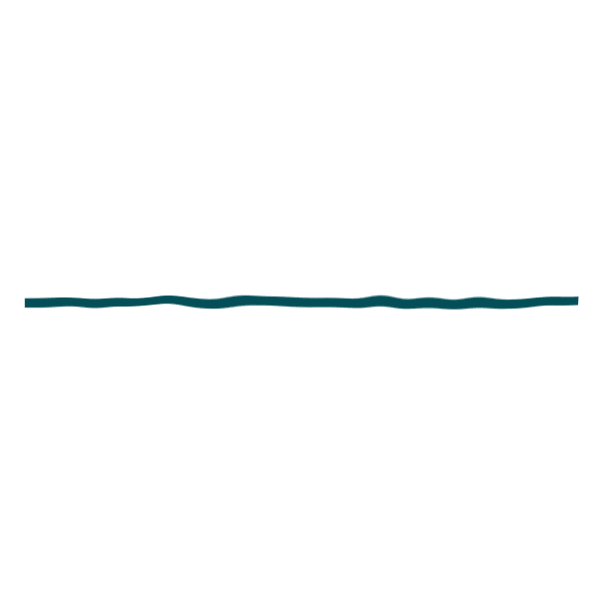 37
38
Treatment
Several medications may be used together during the first phase of treatment to address both pain and inflammation.
Acetaminophen : Mild pain. 
Non-steroidal anti-inflammatory drugs (NSAIDs).
Muscle relaxants: Medications such as cyclobenzaprine or carisoprodol can also be used in the case of painful muscle spasms.
Cortisone injections to specific areas of the spine.
39
Treatment
Collars
Firm Collars
Soft Collars
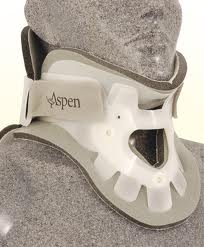 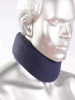 40
TreatmentPhysical Therapy
HeatSuperficial heat modalities:1)Infrared :The patient should be positioned 20 inches from the source.Treatment time should be 15-20 minutes.2)Hot packs:Treatment time should be 20-30 min.
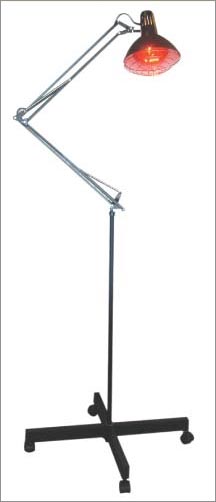 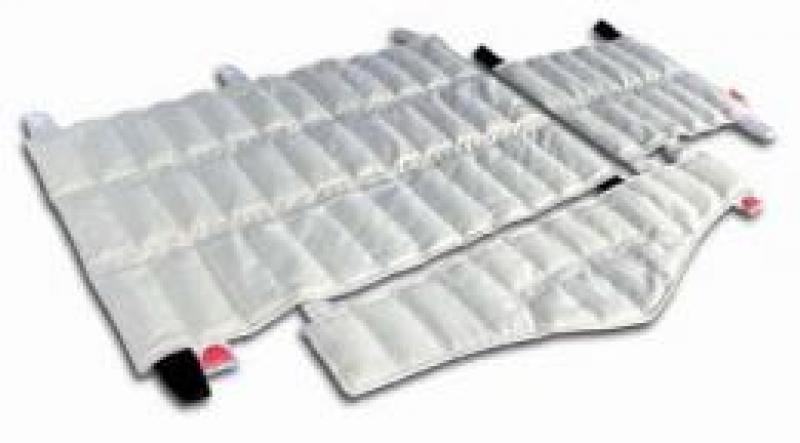 41
[Speaker Notes: to increase the blood flow bringing more oxygen and nutrients to that area ,to remove waste products created by muscle spasms, and this also helps in healing.]
Life Style
Don’t maintain the position of the neck for long periods so TAKE BREAKS when driving, watching TV or working on a computer .
 Avoid watching TV from one side. 
Exercise regularly.
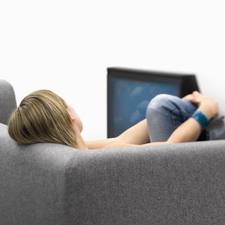 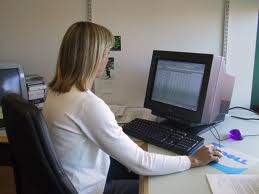 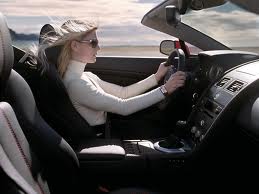 42
Indications for Surgery
1. Severe pain that does not settle with conservative treatment over 2–3 weeks.
2. Chronic or recurrent pain.
3. Progressive weakness in the arm which causes functional disability.
43
Thoracic Disc Herniation
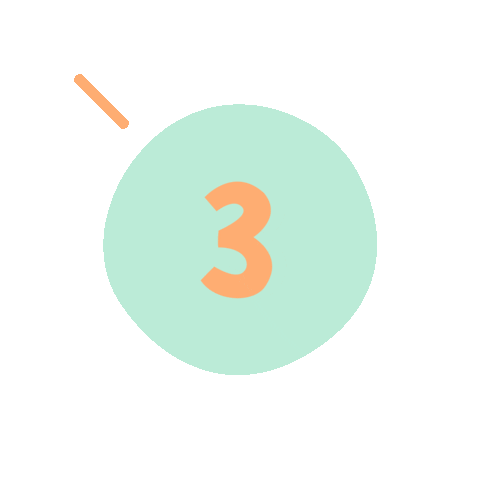 The majority of the thoracic disc herniation is asymptomatic, or the patient presents with nonspecific symptoms like chest wall pain, epigastric pain, upper extremity pain, and sometimes, a pain in the groin or the lower extremity.
44
Thoracic Disc Herniation
Usually occur at or below T8 (the more mobile portion of the thoracic spine)
Frequently calcified .·. get CT through disc (may affect choice of surgical approach)
Primary indications for surgery: refractory pain, progressive myelopathy.
80% occur between the 3rd and 5th decades. 
A history of trauma may be elicited in 25% of cases.
Most common symptoms: pain (60%), sensory changes (23%), motor changes (18%).
With thoracic radiculopathy, pain and sensory disturbance is in a band-like distribution radiating anteriorly and inferiorly along the involved root's dermatome. 
Motor involvement is difficult to document.
45
46
Thoracic Disc Herniation
Open surgical approaches:
1. Posterior (midline laminectomy): primary indication is for decompression of posteriorly situated intracanalicular pathology (e.g. Metastatic tumor) especially over multiple levels. There is a high failure and complication rate when used for single-level anterior pathology (e.g. Midline disc herniation).
2. Posterolateral
A. Lateral gutter: laminectomy plus removal of pedicle.
B. Transpedicular approach
C. Costotransversectomy
D. Transfacet pedicle sparing
3. Anterolateral (transthoracic)
4. Lateral extracavitary
47
[Speaker Notes: Surgery for thoracic disc disease is problematic because of: the diflicul ty of anterior
approaches, the proportionately tighter space between cord and canal compared to the
cervical and lumbar regions, and the watershed blood supply which creates a significant
risk of cord injury with attempts to manipulate the cord when trying to work anteriorly
to it from a posterior approach. Herniated thoracic discs are calcified in 65% of patients
considered for surgery287 (more difficult to remove from a posterior or lateral approach
than non-calcified discs).]
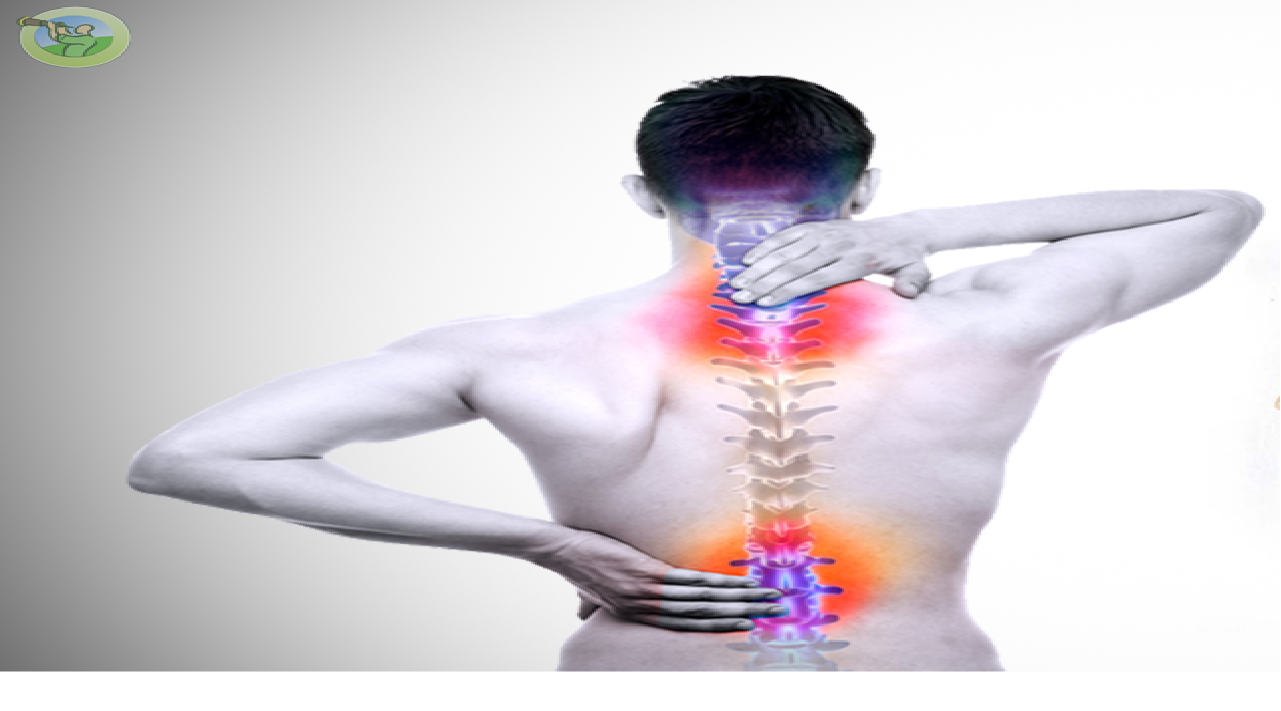 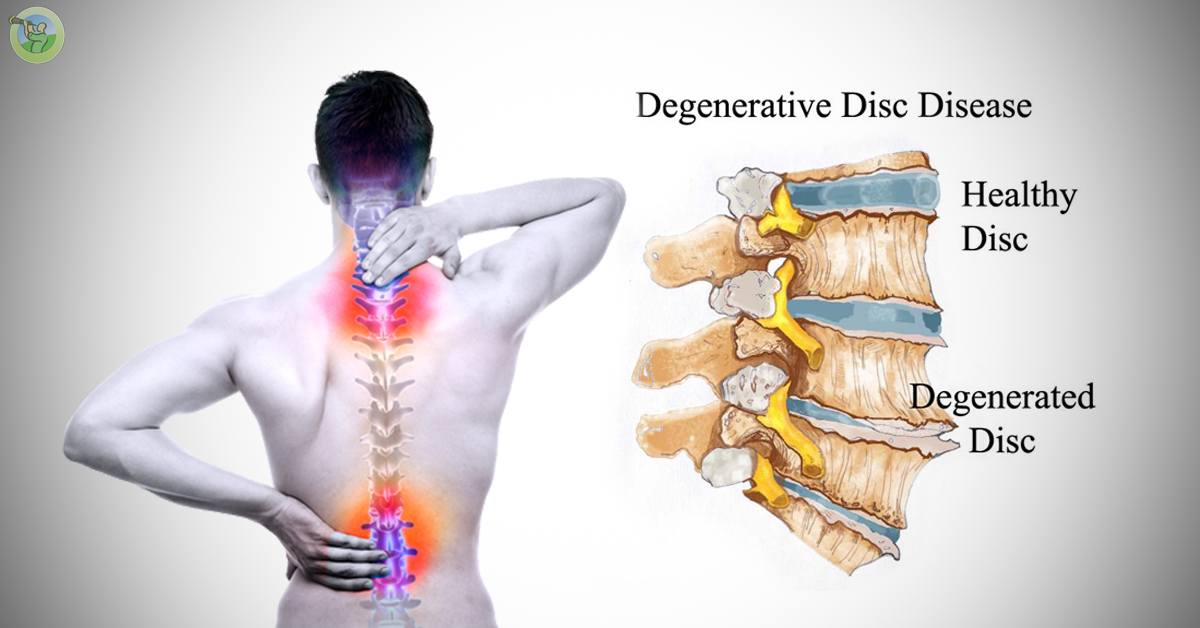 Hadeel Salameen
Lumbar
 Disc
 Prolapse
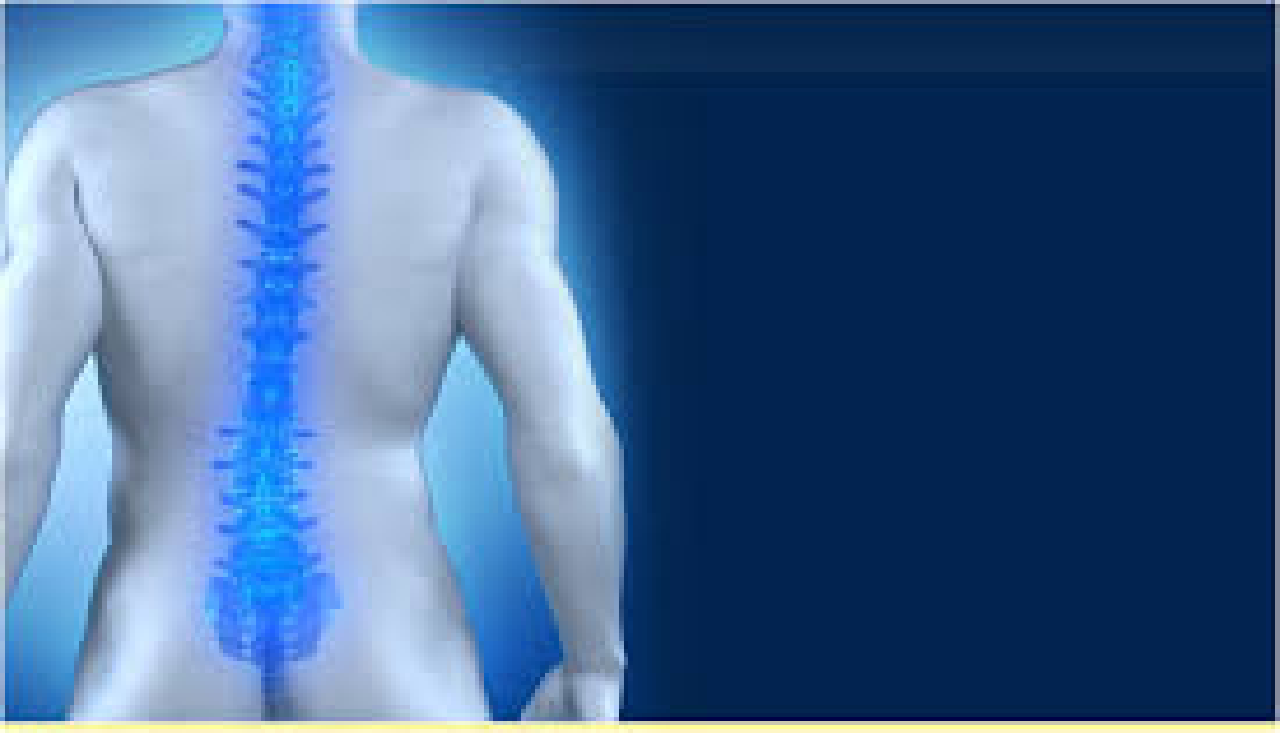 About 75% of total spinal movement & of lumbar flexion–extension occurs at the lumbosacral junction (L5/S1), 20%  at (L4/L5) level and 5%  at upper lumbar levels. Consequently, about 90% of lumbar disc prolapses occur at the lower two lumbar levels;-The most frequently affected disc is at L5/S1 level.-Most common cause of Sciatica.
[Speaker Notes: Sciatica refers to back pain caused by a problem with the sciatic nerve. This is a large nerve that runs from the lower back down the back of each leg. When something injures or puts pressure on the sciatic nerve, it can cause pain in the lower back that spreads to the hip, buttocks, and leg.]
Disc prolapse is usually in a posterolateral direction, as the posterior longitudinal ligament prevents direct posterior herniation.
 Less frequently the disc herniates laterally.
 Posterolateral prolapsed disc
 causes compression of the nerve which runs along the posterior aspect of the disc and down in the neural foramen under the pedicle of the vertebra below.
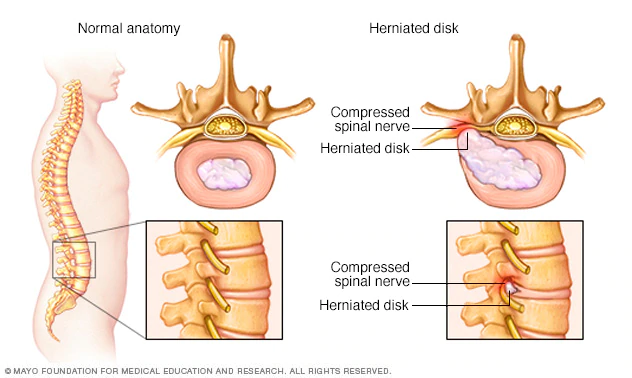 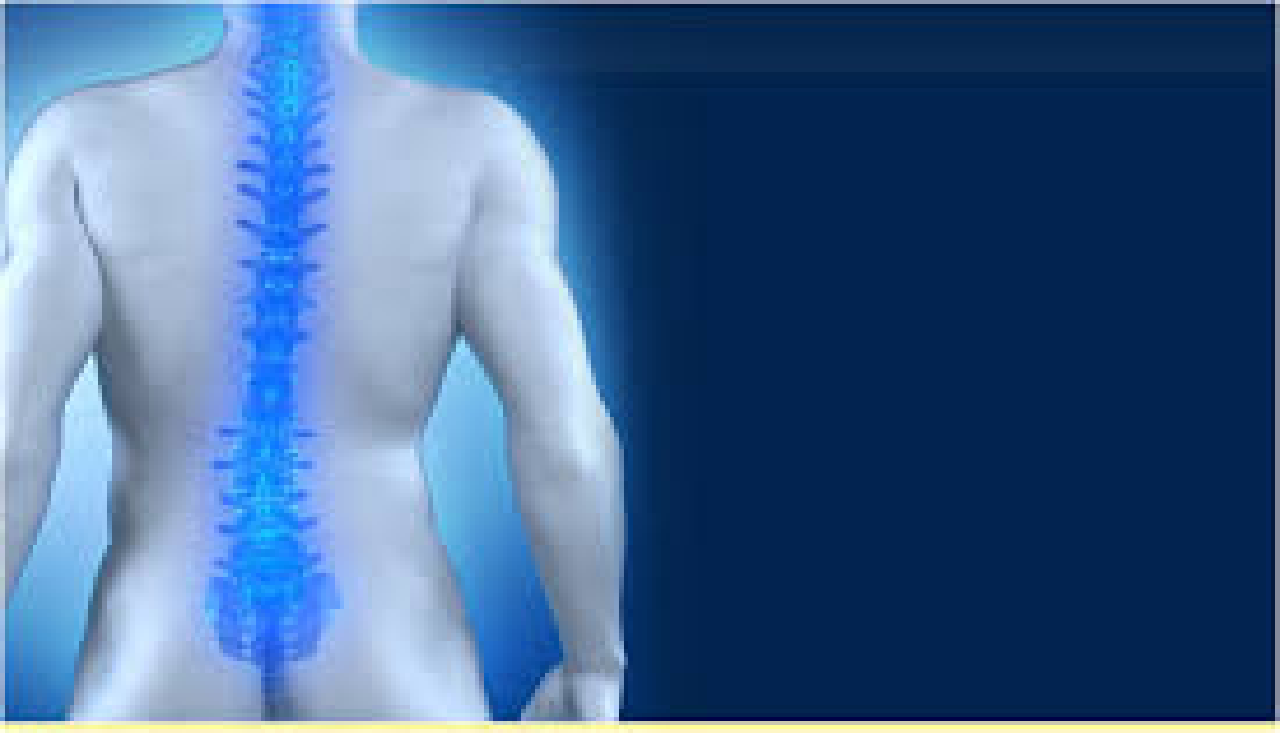 Lateral disc prolapse will cause compression of the nerve root passing below the pedicle of the vertebra above the disc prolapse.
Central prolapse compresses the Cauda equina.
      (remember the spinal cord ends at    L1/L2)
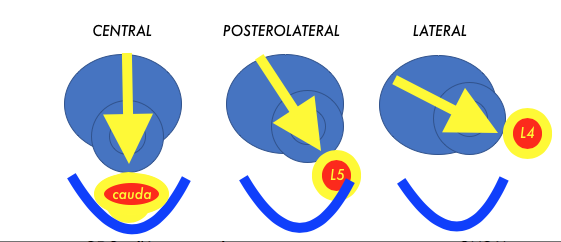 [Speaker Notes: e.g.: L4/L5 
1-Posterolateral disc prolapse : L5 nerve root compression(below)
2-Lateral : L4 compression (above)]
Clinical Features of Disc Prolapse
This type of pain is called sciatica, which is the clinical description of pain in the leg due to lumbosacral nerve root compression which is usually in the distribution of the sciatic nerve.
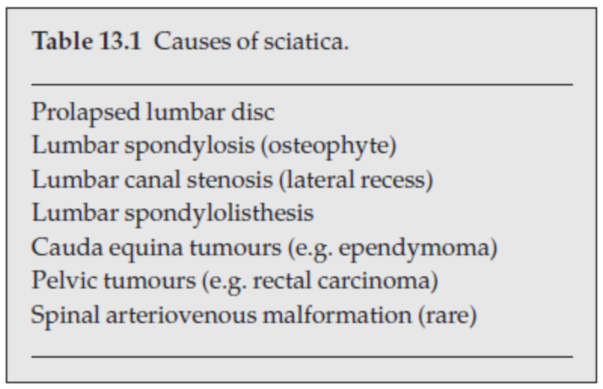 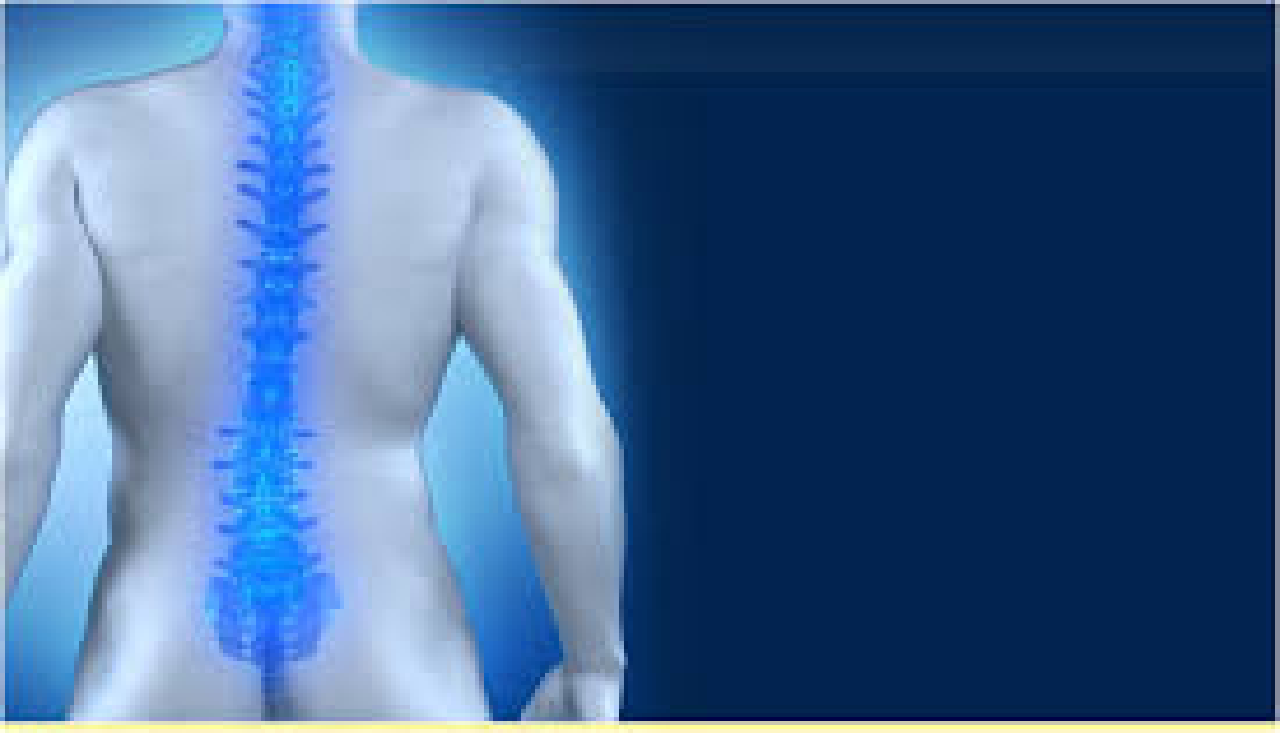 The patient suffering from sciatica will be in obvious discomfort, which will be reflected by movements and posture when lying supine. The patient lies tilted, usually to the side opposite to the sciatica, with the affected hip and knee slightly flexed taking pressure off  the stretched nerve.The pain is worse on movement, coughing, sneezing or straining. Although back pain may be present, 

the important feature is the pain which radiates down the leg in the distribution of the affected nerve.
The pain usually radiates into the buttock, along the posterolateral aspect of the thigh and calf into the foot 
(S1 nerve root)
It may extend into the dorsum of the foot and great toe (L5 nerve root). 
An L3/L4 disc herniation may produce pain in the anterior thigh and leg 
An L2/L3  disc prolapse, the pain is frequently along the anterior aspect of the thigh. 
Depending on the degree of nerve root compression, the patient may complain of sensory disturbance such as numbness or tingling in the leg or foot, and weakness may be present.
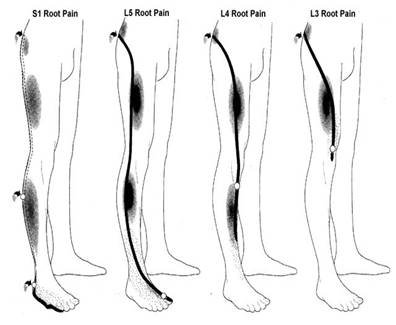 [Speaker Notes: The history must include an assessment of sphincter function, as a large disc prolapse may cause cauda equina compression.]
Physical Examination
Inspection:
a.Scoliosis with the concavity to the side of the herniation.

b.Loss of lumbar lordosis

c.Muscle spasm

d. Dystrophic skin changes.

Palpation : 
Local tenderness

Lumbar movement restriction
Weakness in each of the muscle groups:
Weakness of dorsiflexion of the foot & extension of the great toe is most commonly caused by a prolapsed L4/L5 disc with involvement of the L5 nerve root

Plantarflexion weakness is caused by compression of the S1 nerve root, usually due to a prolapsed lumbosacral disc.

Deep tendon reflexes :
The ankle jerk is depressed or Absent when the S1 nerve root is compressed, usually by a lumbosacral disc prolapse.
Knee jerk is reduced in L3/L4 disc prolapse.
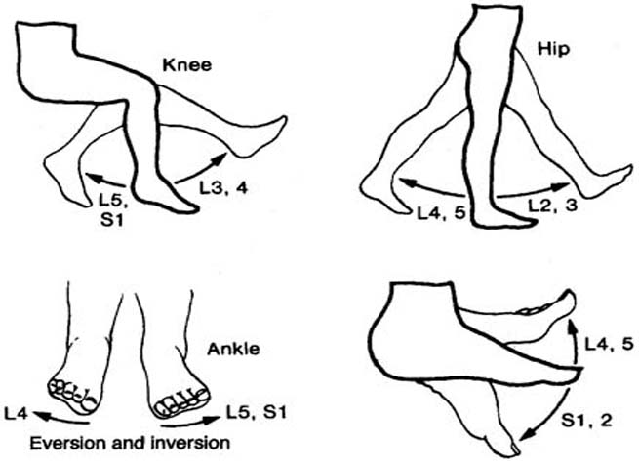 Special Tests:
Straight leg raising (Lasegue’s test)  :Raising the leg (30-70degrees) will cause pain.
2) Valex Test: Pain increases on pressing the buttocks or the sciatic nerve
3) Naffziger Test: Pain increases with manual compression on both jugular veins at the same time.
4) Femoral Nerve Stretch Test: 
    The knee is passively flexed to the thigh and the hip is passively extended; the test is positive if the patient experiences anterior thigh pain.
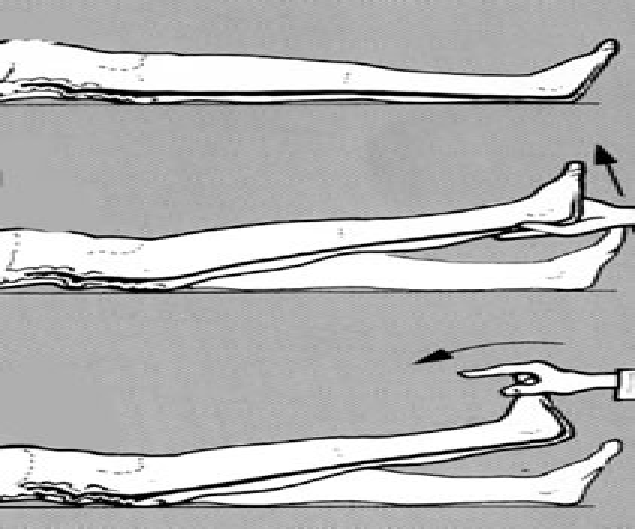 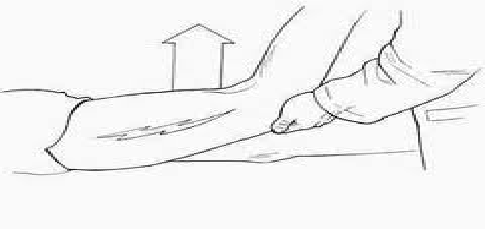 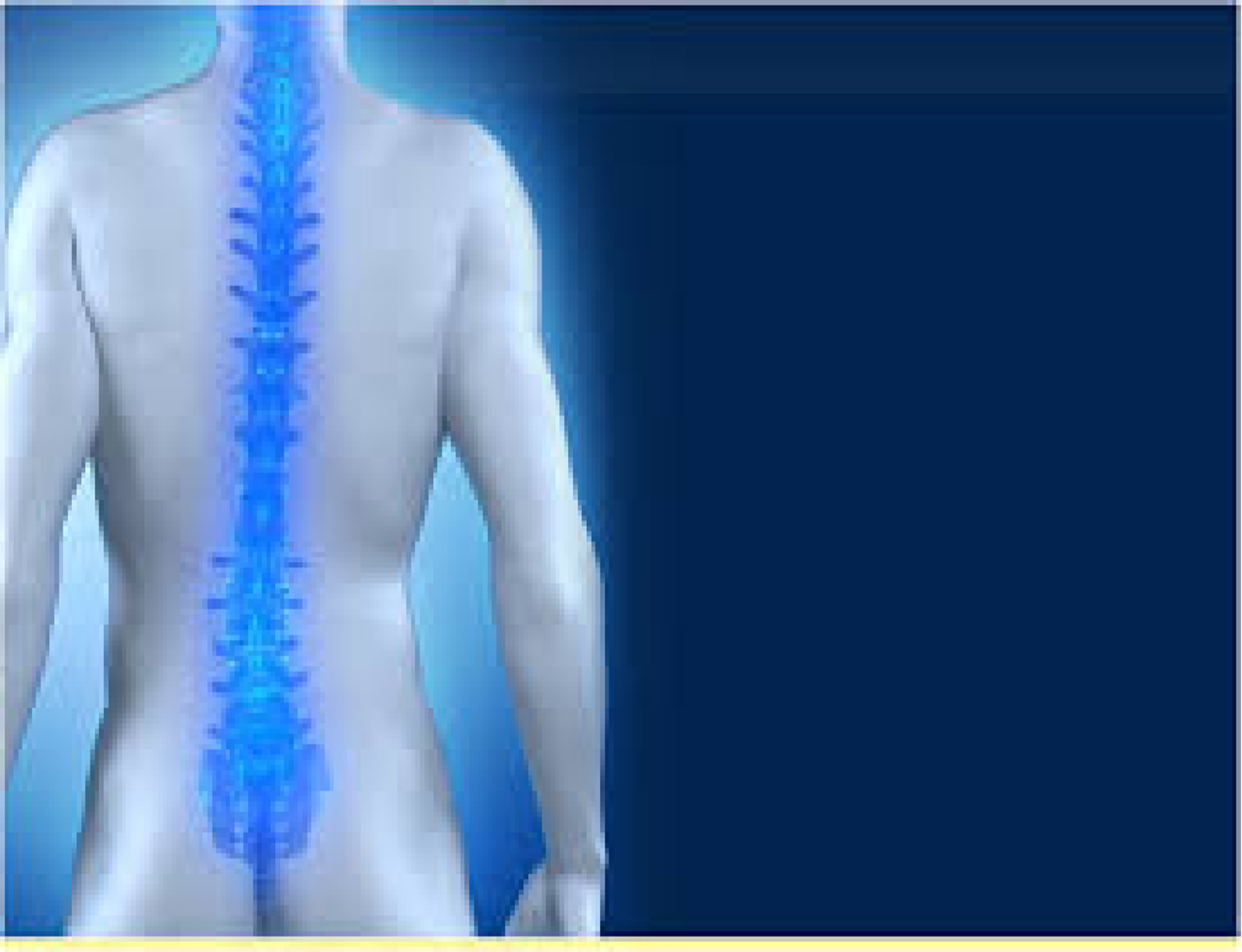 Central Disk Prolapse (Cauda Equina Syndrome)
It’s a compression of the thecal sac below L1/L2, causing a sort of lower motor neuron lesion bilaterally (one side is often more affected).


Symptoms:
1. Low back pain
2. Acute or chronic pain radiating to the leg (Bilateral down the back of the thigh, may disappear with the onset of paralysis).
3. Unilateral or bilateral lower extremity motor and/or sensory abnormality
4. Bowel and/or bladder dysfunction
-Bladder dysfunction may present as incontinence, but often presents earlier as difficulty starting or stopping a stream of urine.
5. Sexual disturbance: impotence.
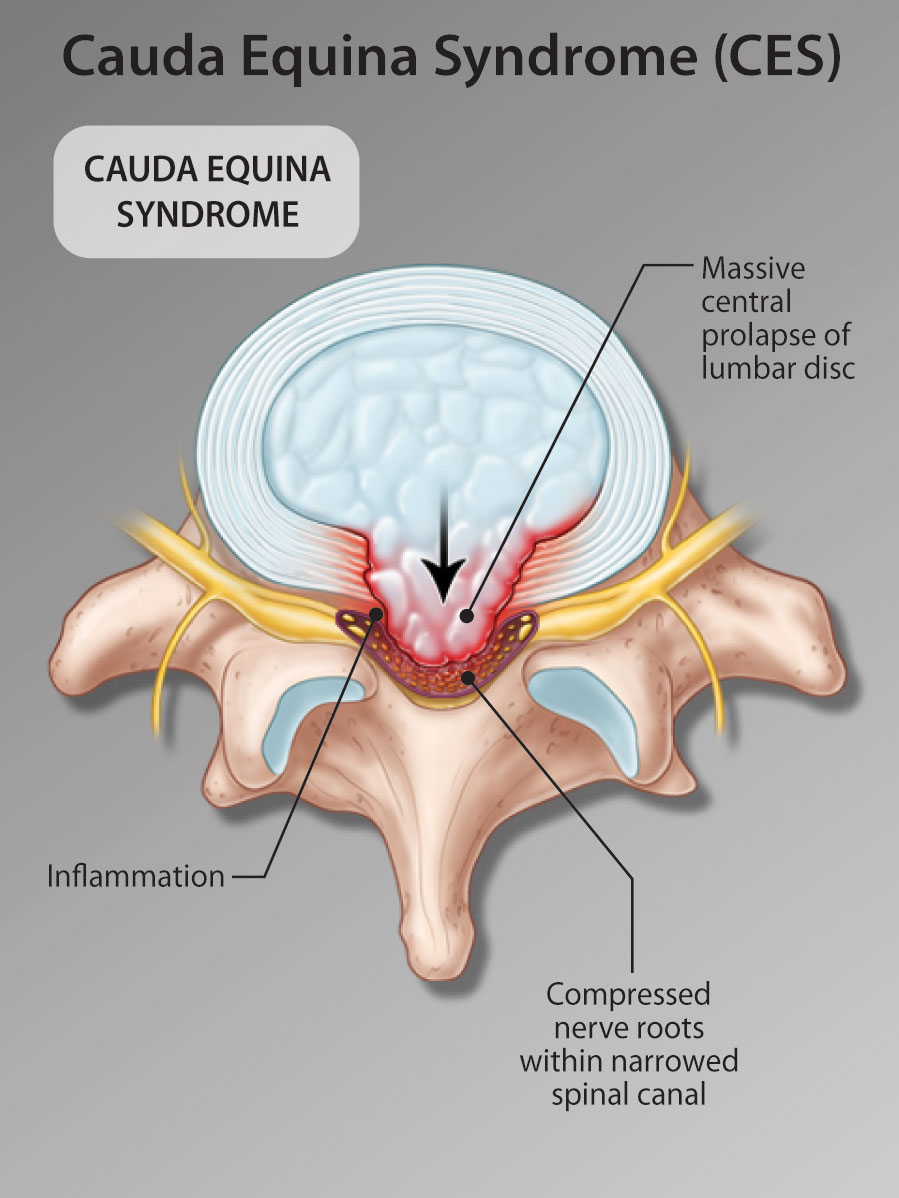 Lumbar Canal Stenosis
The stenosis of the lumbar canal may involve:
a) reduction of the sagittal diameter of the canal 
b) narrowing of the ‘lateral recess’  
c) stenosis of the neural foramen.

The pathology is frequently due to a combination of:
 Congenital canal stenosis
 Degenerative pathology, such as lumbar spondylosis with osteophyte formation & degenerative Spondylolisthesis (L4/L5). 

 The most frequently affected levels are L4/5 and L3/4. 
The lumbosacral level may be involved, but this is less common
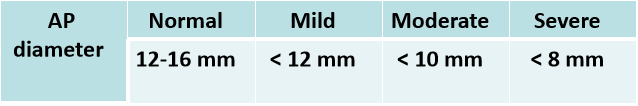 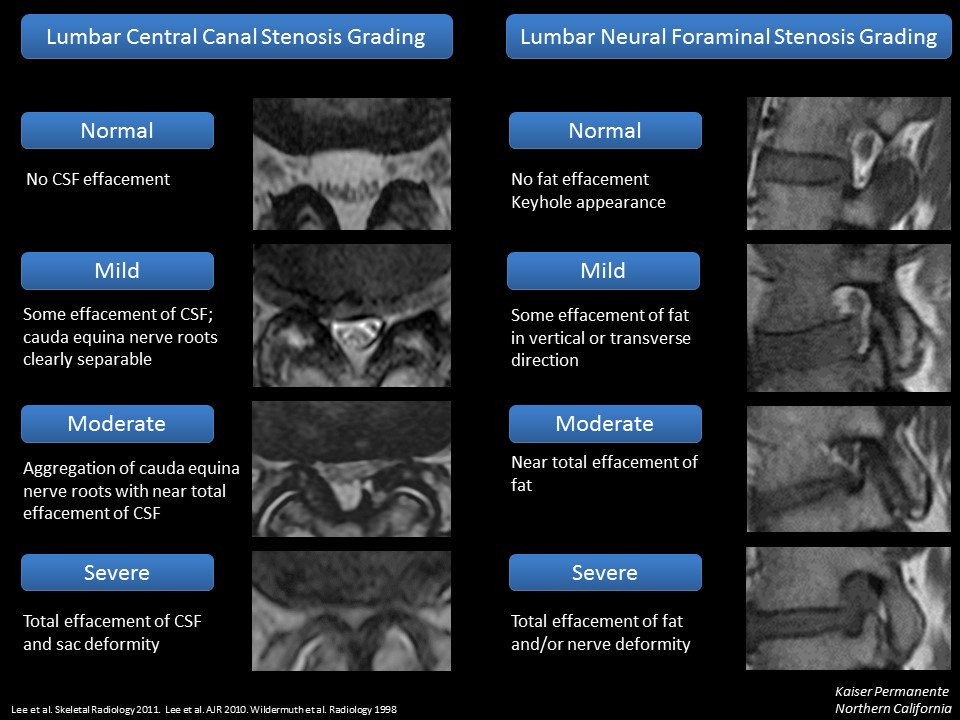 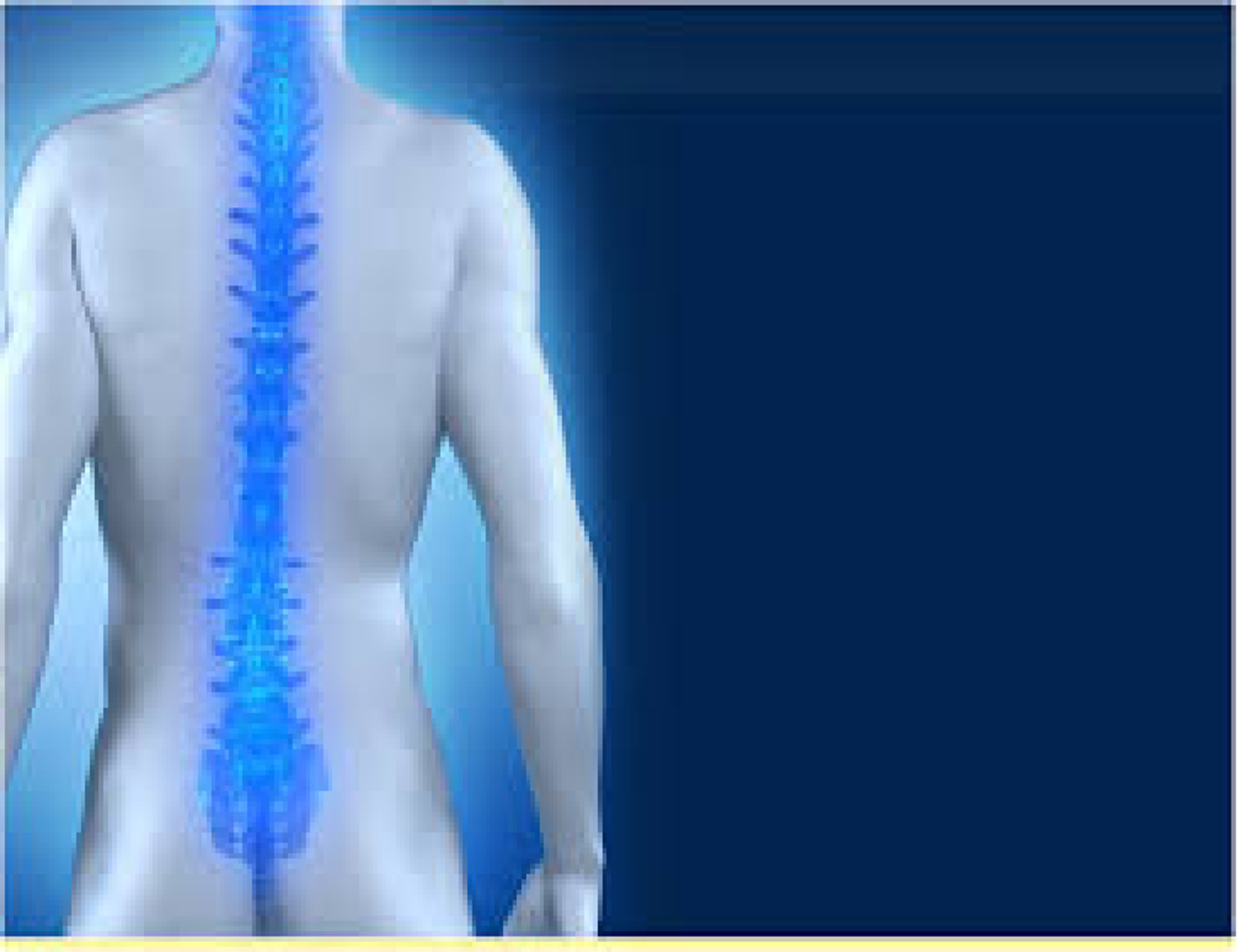 Clinical Features
 Back pain radiating diffusely into the legs, particularly when standing or walking. it is usually relieved by sitting and patients often adopt a posture of bending the body forward when walking to help relieve the discomfort.

The pain may be similar to that of vascular occlusive disease, but a key feature is the presence of pain when standing only.

The patient often complains of weakness and diffuse ‘numbness’ radiating down the legs. Called Neurogenic Claudication
[Speaker Notes: Neurogenic Claudication is thought to arise from compression of, irritation to, or ischemia of the lumbosacral nerve roots.
This is in contrast to Vascular Claudication (VC), which is secondary to insufficiency of vascular supply to meet demand of muscles (pain is ischemic, but from muscles).]
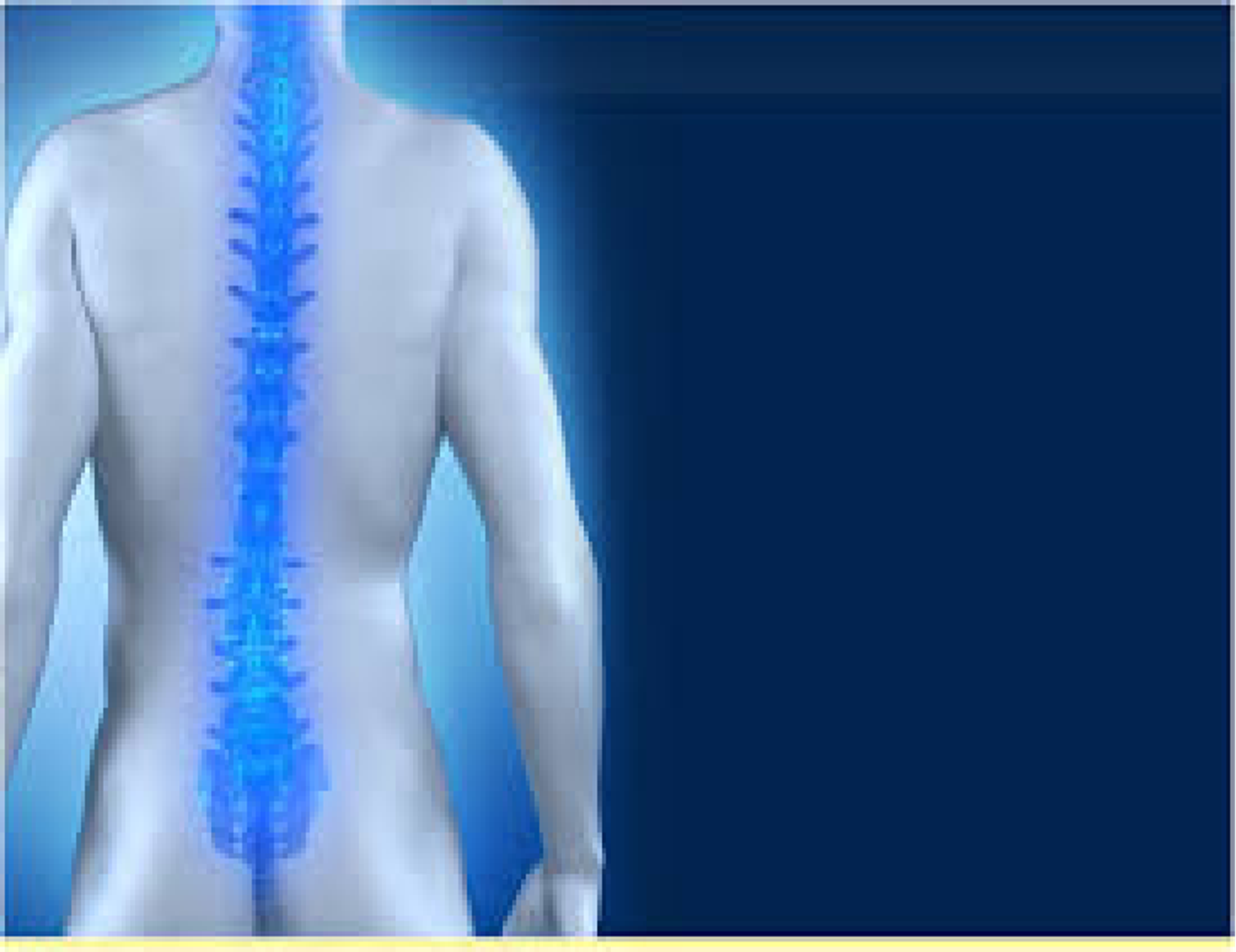 Investigations

 Myelography: show marked indentation of the contrast column and, if the stenosis is severe, there may be a complete block. 

 High-quality CT scan and MRI

Interpediculate distance (IPD): The transverse diameter of the spinal canal. On plain AP x-ray of lumbar spine, an IPD < 25 mm suggests stenosis.
[Speaker Notes: IPD (mm) = (lumbar level+ 12) x 1.5]
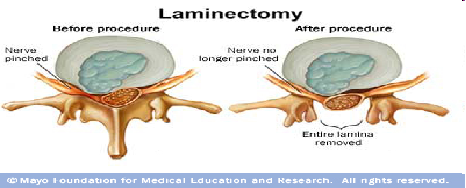 Management
 Lumbar canal stenosis does not respond to conservative treatment, and surgery is almost invariably successful in relieving the symptoms. 

The operation consists of a decompressive lumbar laminectomy extending over the whole region of the stenosis with decompression of the lumbar nerve roots.
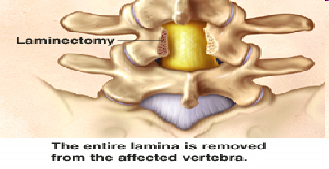 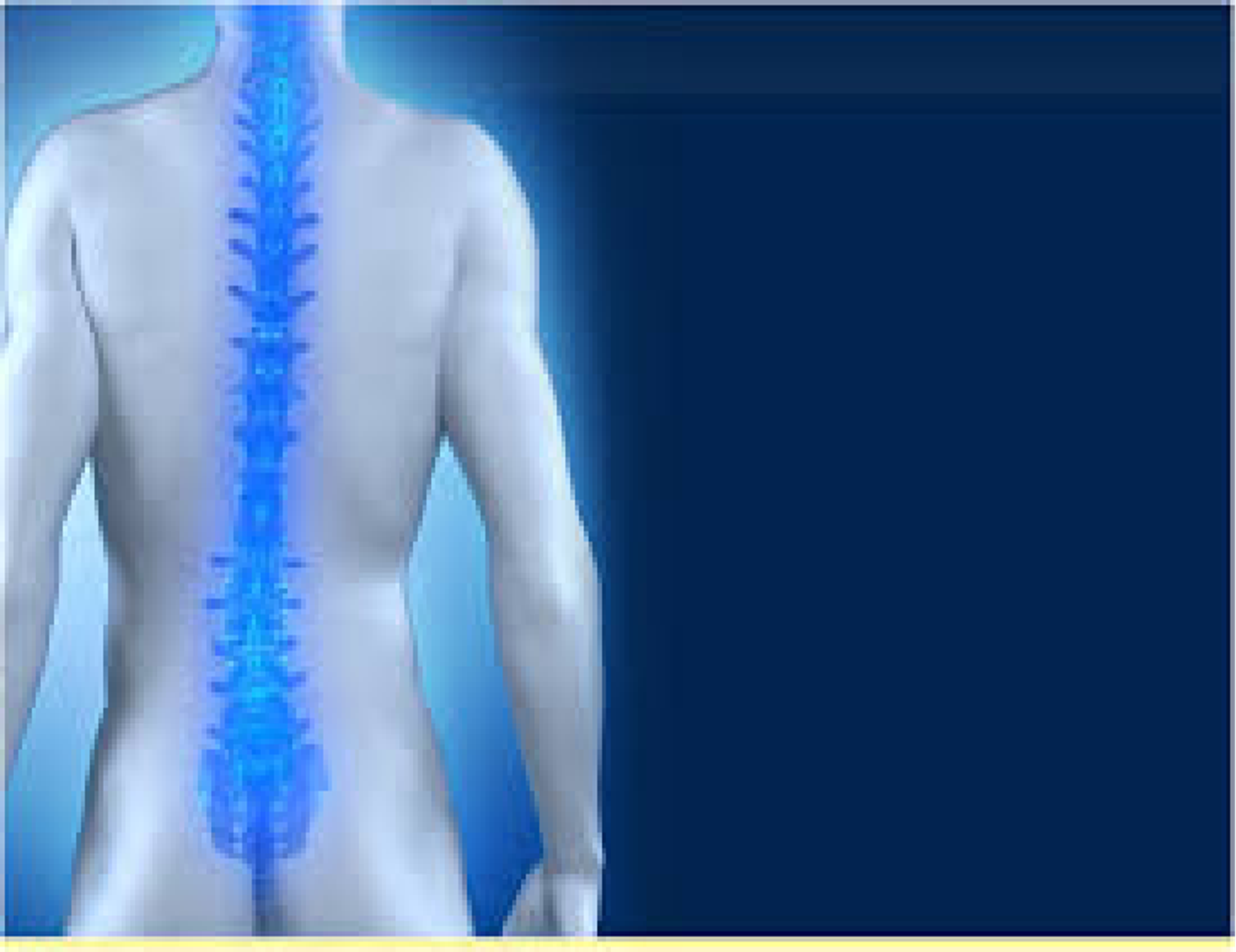 Spondylolisthesis
It is slippage of one vertebral body over another.
More commonly between L4/L5 , L5/S1.
It is the most common cause of back pain in adolescents but most cases are asymptomatic.
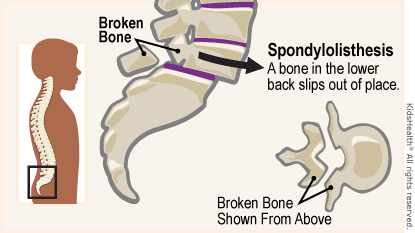 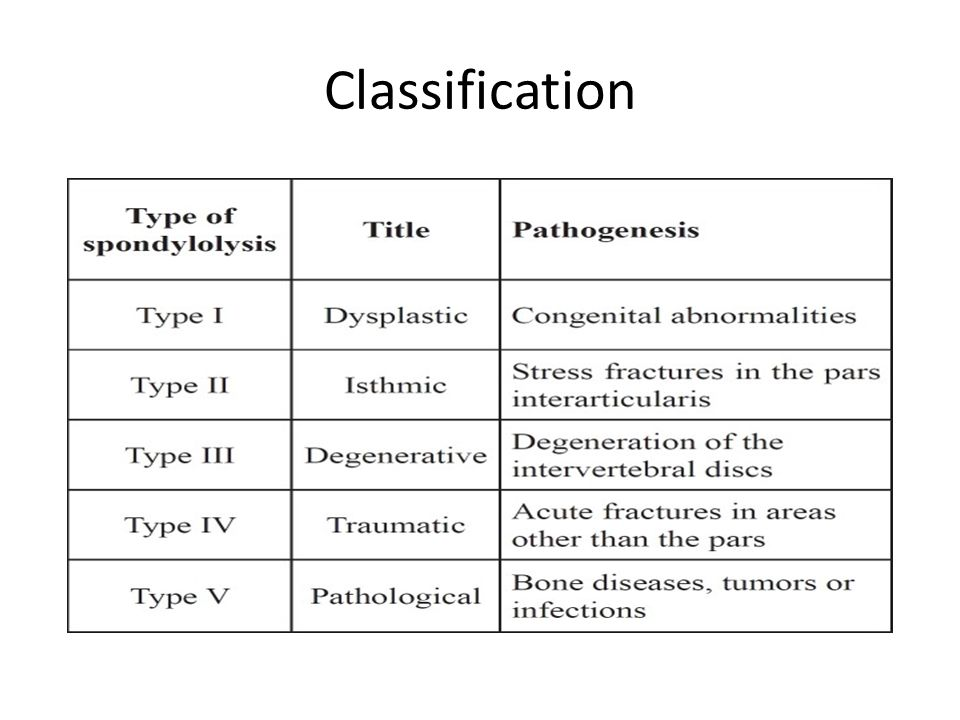 classification
Spondylolisthesis 
Vs
 spondylosis
spondylolysis
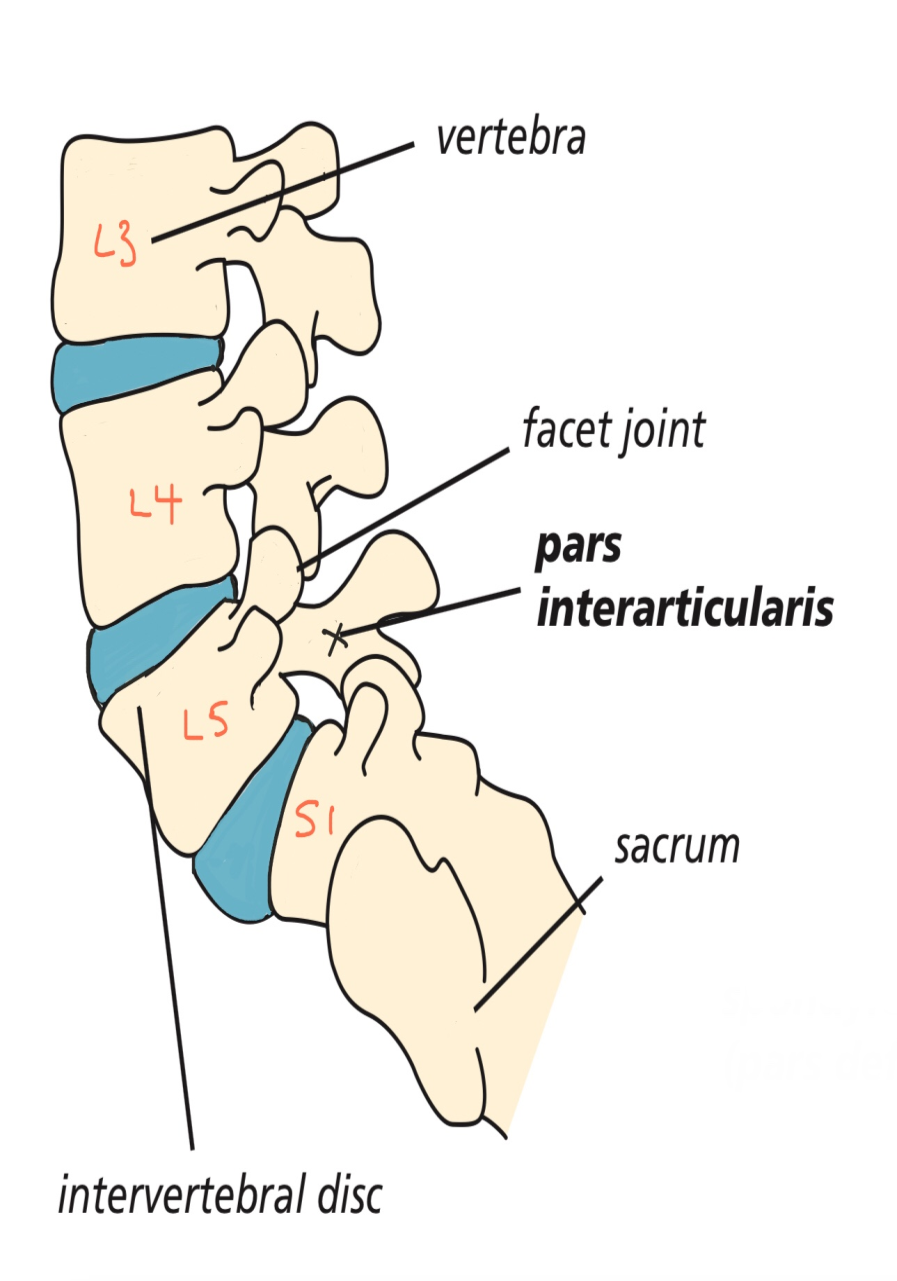 ‘pars interarticularis’, is a small length of bone that joins the facet joints of one vertebra to the facet joints of the vertebra below it. There is a pars interarticularis on each side of the vertebrae at the back of the spine.

fracture in the bone that connects the facet joints and they become separated  is called “Spondylolysis”. 

About 80% of pars defects occur on both sides of the vertebra (bilateral) 

More than 85% of pars defects are found in the L5 vertebrae
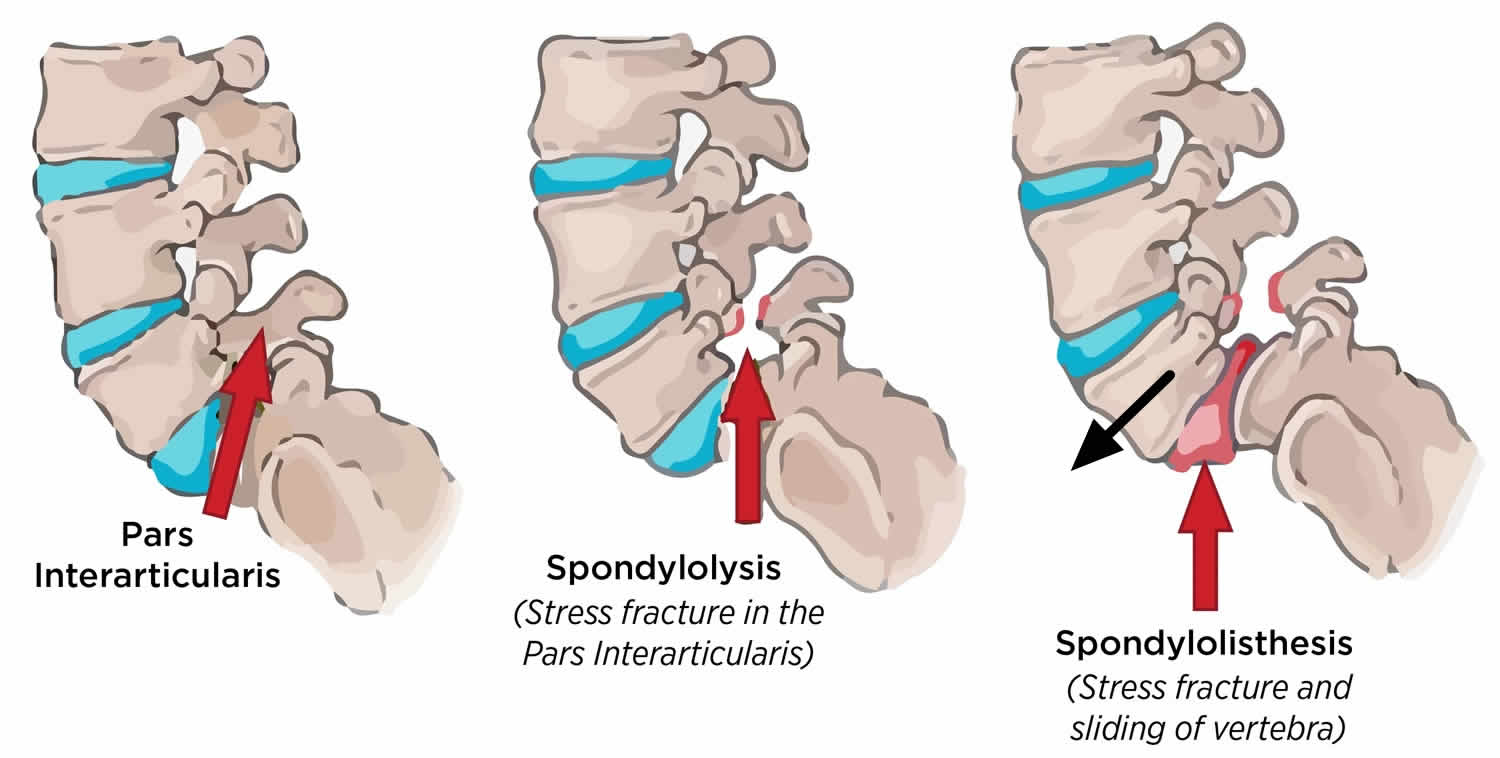 Presentation of spondylolithesis
Low back pain:
Begins with the growth spurt of adolescence.
Sciatic pain with radiation to  the buttock, back of the thigh and calf.
Spinal claudication:
The pain is related to activity, walking, or prolonged standing.
It improves with rest, either setting or lying down.
Sensory loss.
Leg weakness.
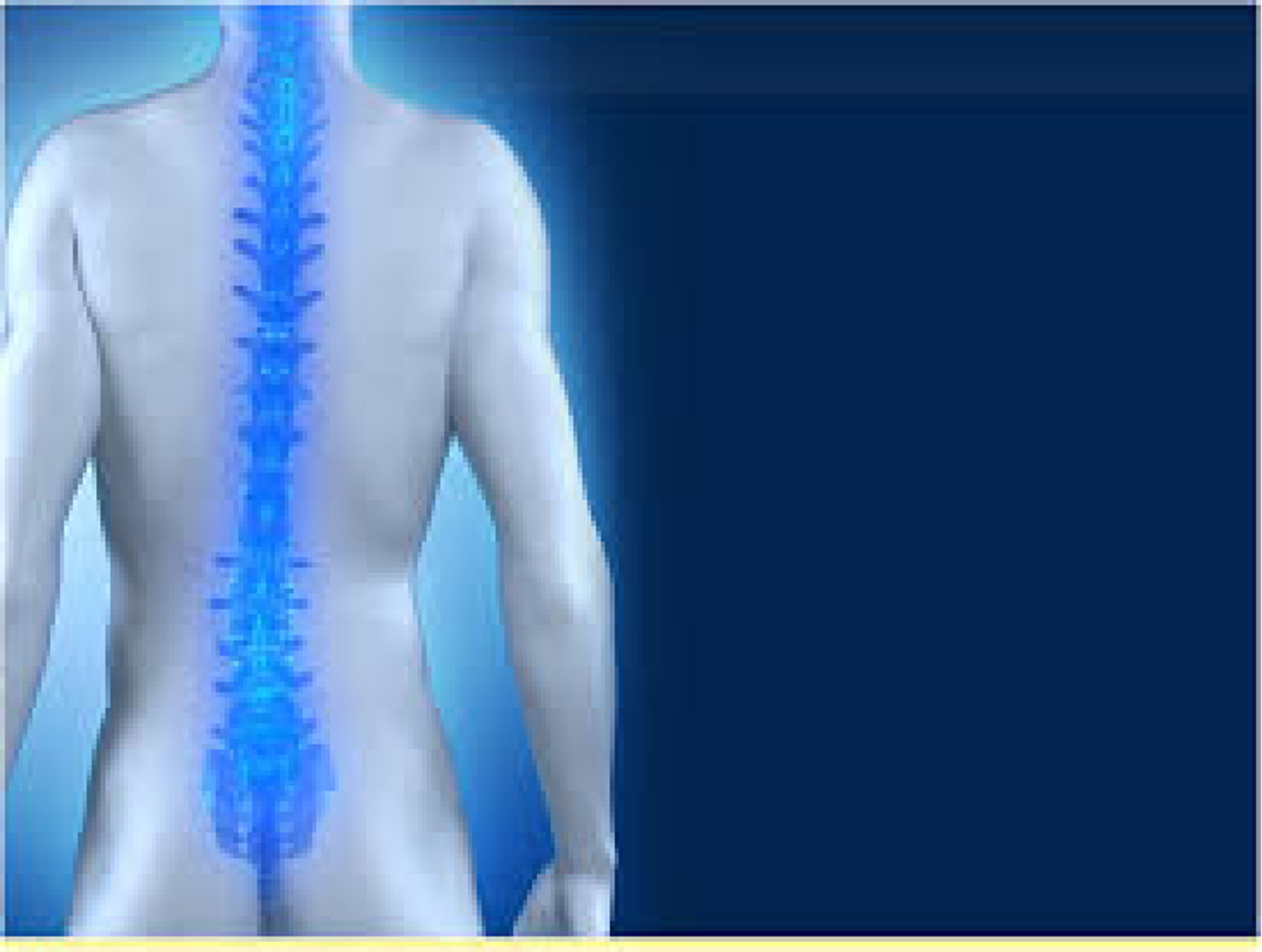 Diagnosis:
Plain lumbar spine  X-ray:
On the lateral  view the slip is clearly seen.
MRI:
Helpful in demonstrating the degree of nerve compression.
Lumbar myelogram.
Post-myelographic CT:
Helpful in planning surgical treatment.
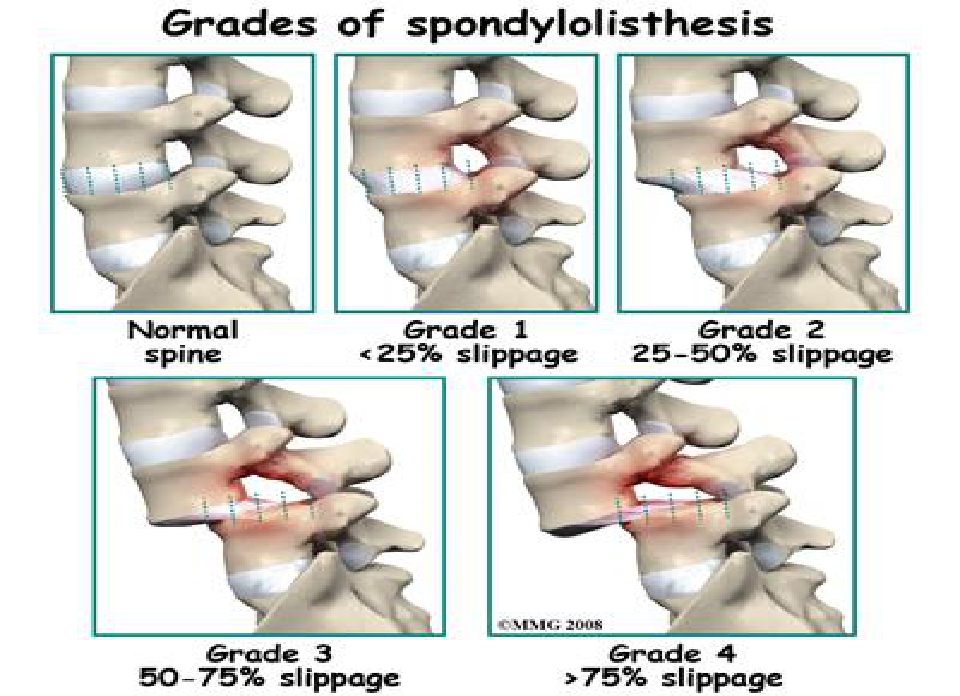 Scotty dog (in spondylolisthesis, it seems there is a fracture across the neck of the scotty dog).
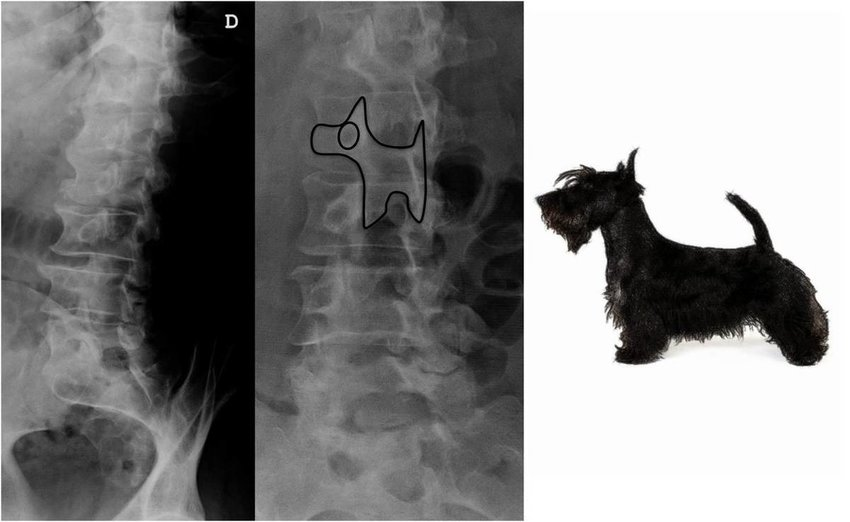 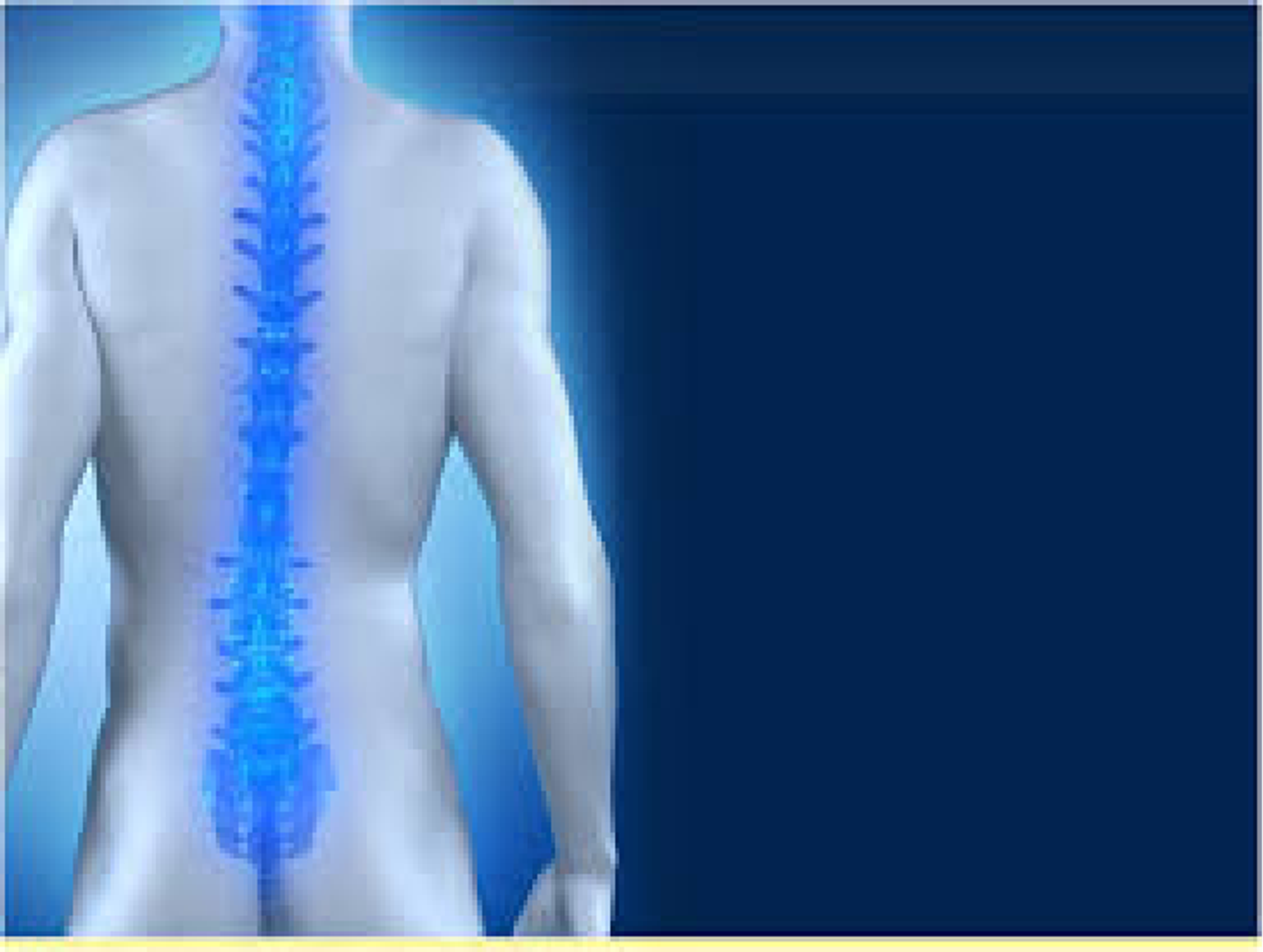 Treatment
Conservative
Rest.
Physical therapy
Analgesia
Anti-Inflammatory drugs
Epidural Steroid Injection (cortisone) is used for patients who suffer from numbness, tingling and even on pain in the lower extremities
If failed : 
Surgery involves : a laminectomy to decompress the neural structures  and a spinal fusion to prevent instability.
(Laminectomy should be done if there is lumbar canal stenosis or nerve root compression )
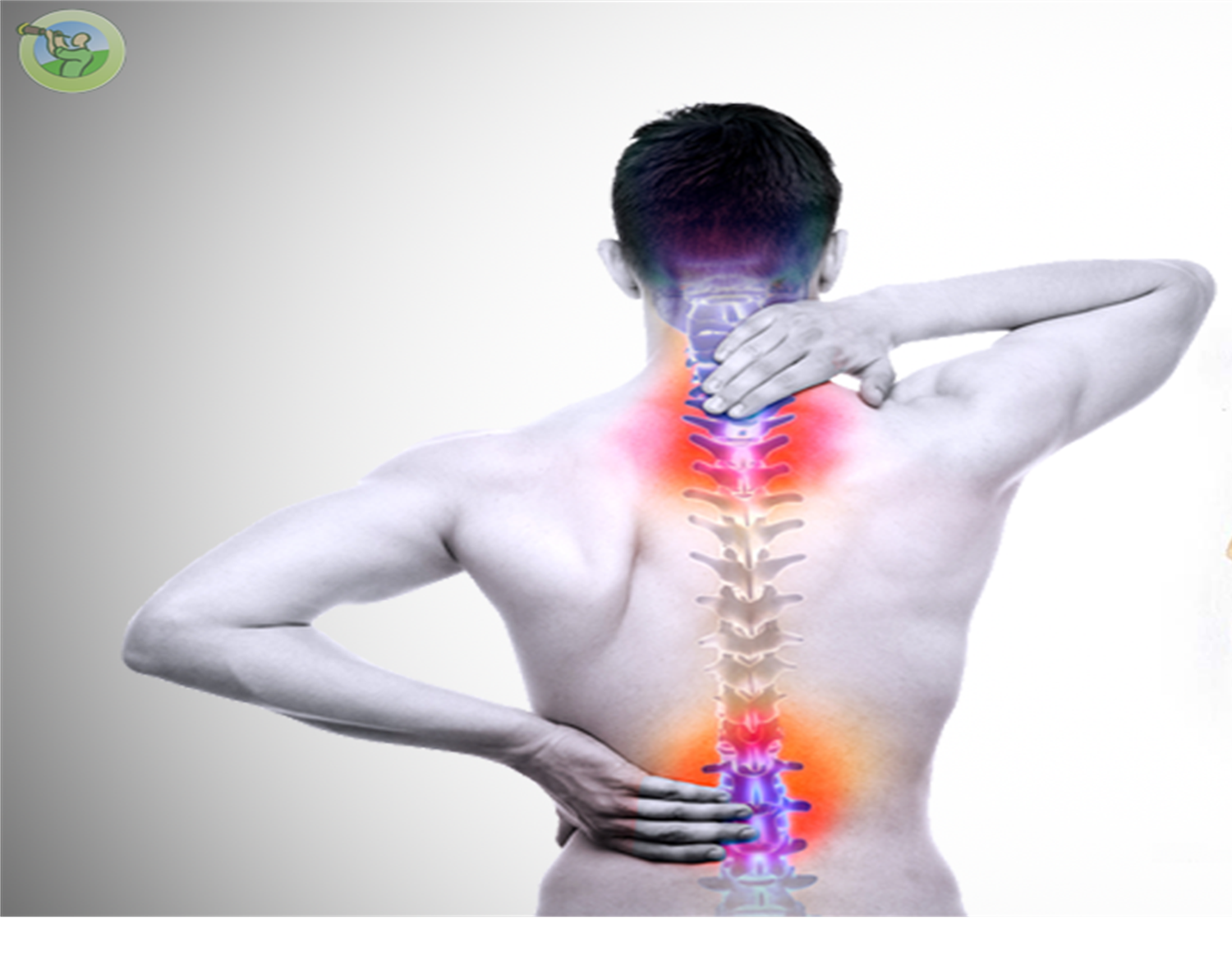 THANK YOU